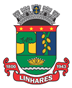 Prefeitura de Linhares
Secretaria Municipal de Saúde - FMS
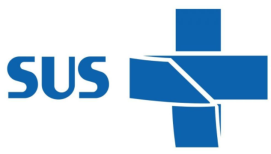 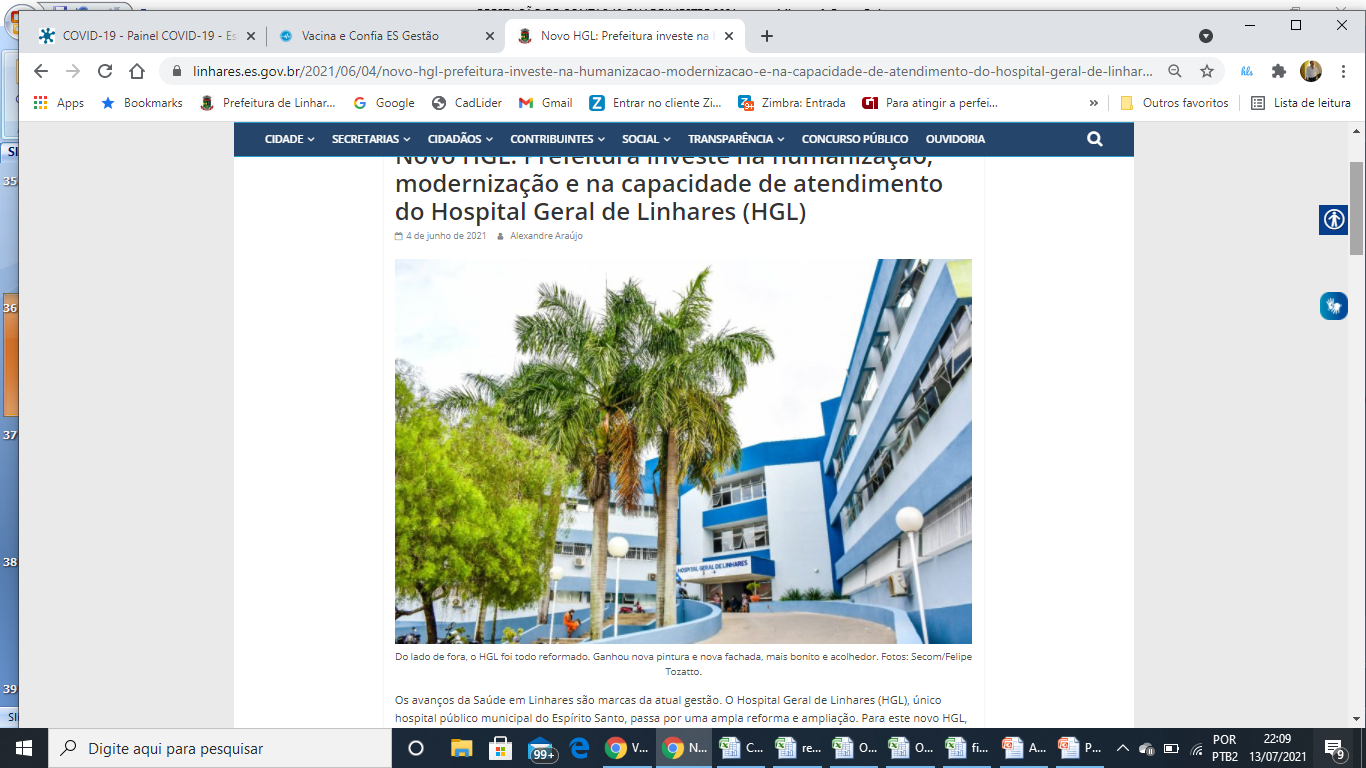 PREFEITO 
Bruno Margotto Marianelli

SECRETÁRIO DE SAÚDE
Saulo Meirelles

SUBSECRETÁRIA 
Sônia Dalmolim
PRESTAÇÃO DE CONTAS
FUNDO MUNICIPAL DE SAÚDE – FMS
1º. QUADRIMESTRE - 2022
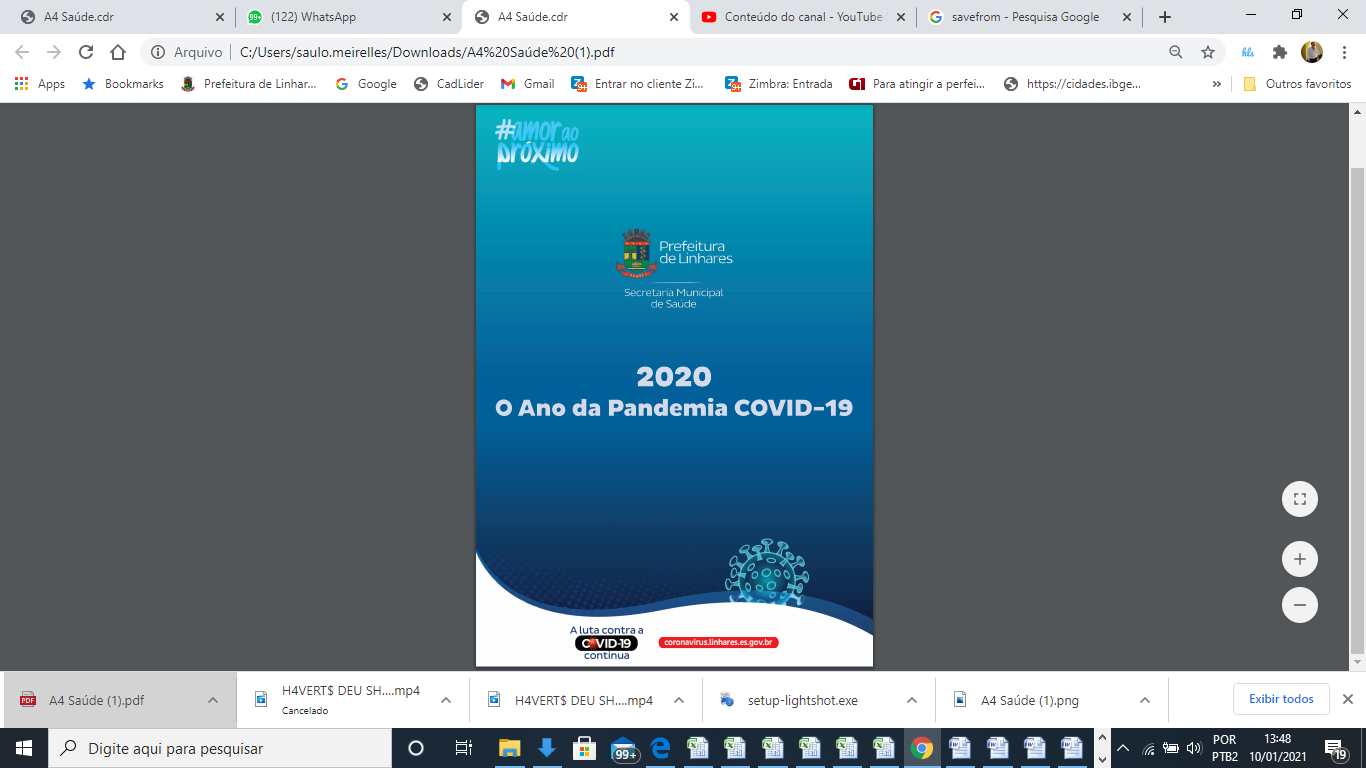 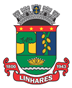 Prefeitura de Linhares
Secretaria Municipal de Saúde
Dados socioeconômicos

 Estabelecimentos

 Recursos Humanos

 Produção / Indicadores 
   de  Saúde
 
 Orçamento / 
   Financeiros

 Imagens / Realizações

 Ações COVID-19

Conclusão
APRESENTAÇÃO
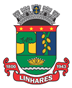 Prefeitura de Linhares
Secretaria Municipal de Saúde - FMS
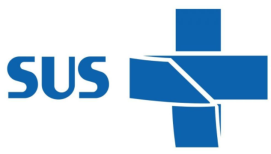 DADOS ESTATÍSTICOS / SOCIOECONÔMICOS
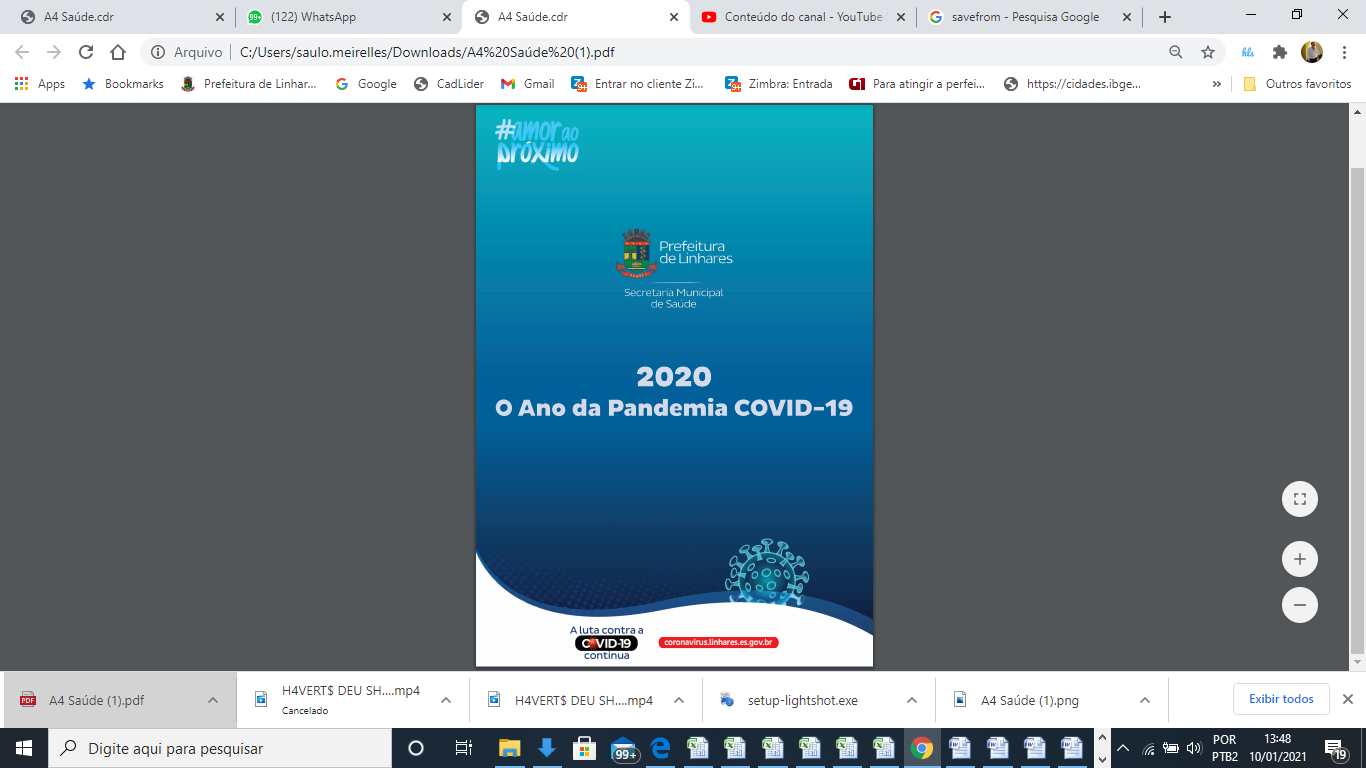 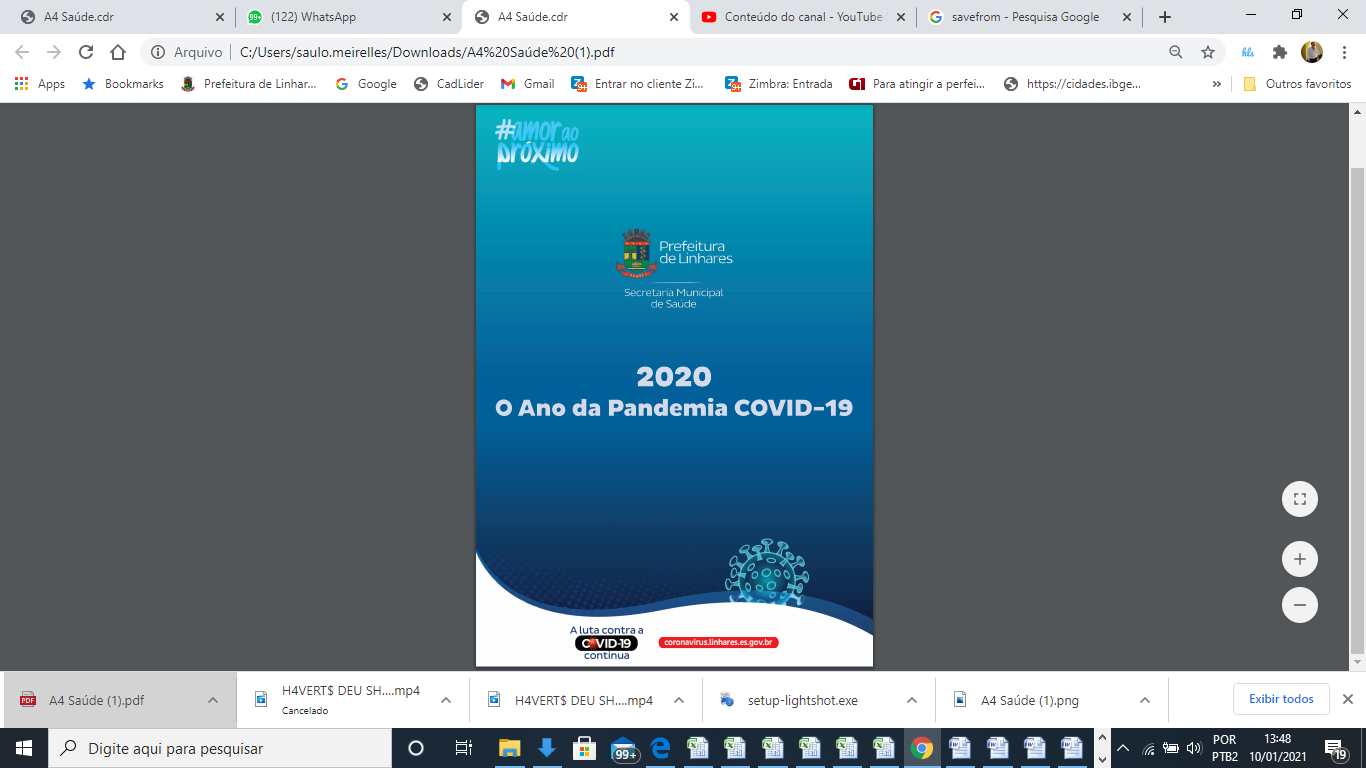 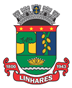 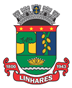 Prefeitura de Linhares
Prefeitura de Linhares
IBGE – CENSO 2010  POPULAÇÃO 141.306
IBGE – CENSO 2010  POPULAÇÃO 141.306
Secretaria Municipal de Saúde
Secretaria Municipal de Saúde
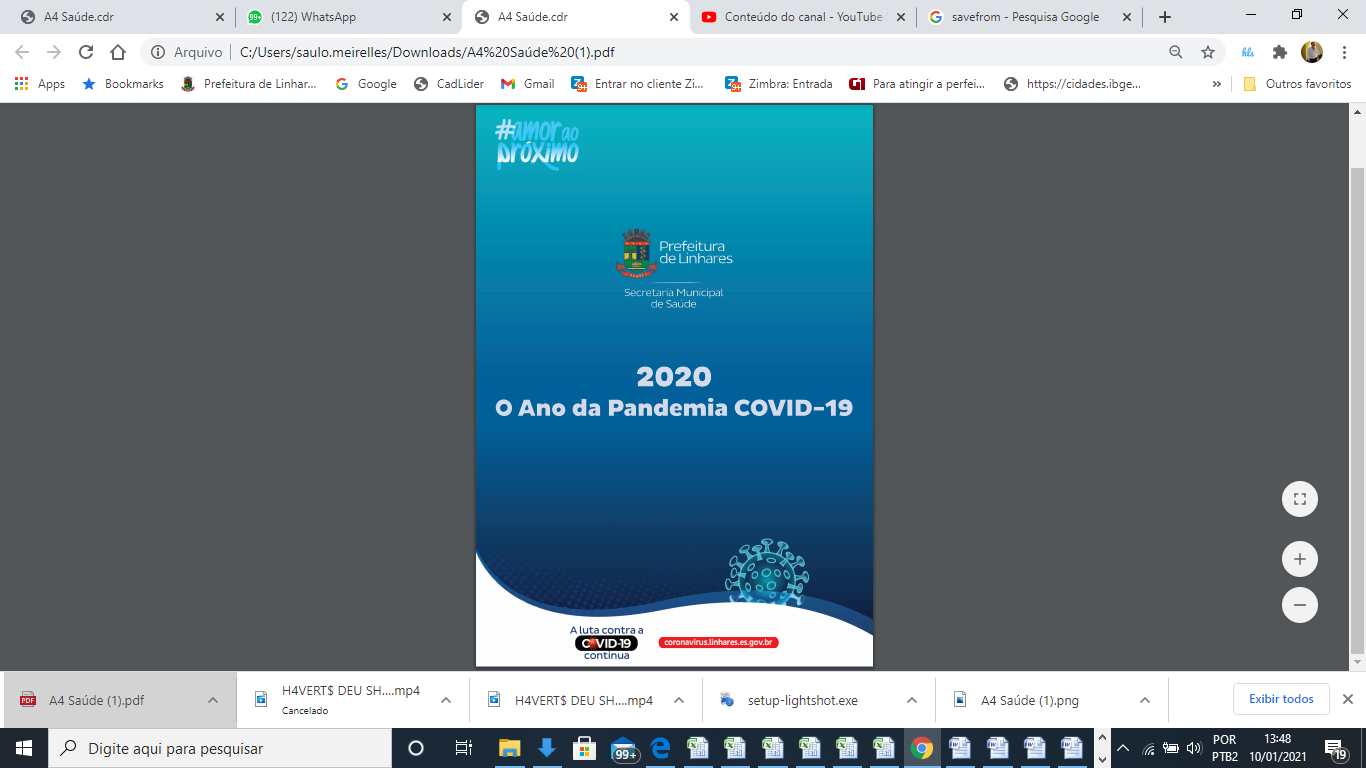 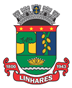 Prefeitura de Linhares
Secretaria Municipal de Saúde
POPULAÇÃO: ESTIMATIVA IBGE
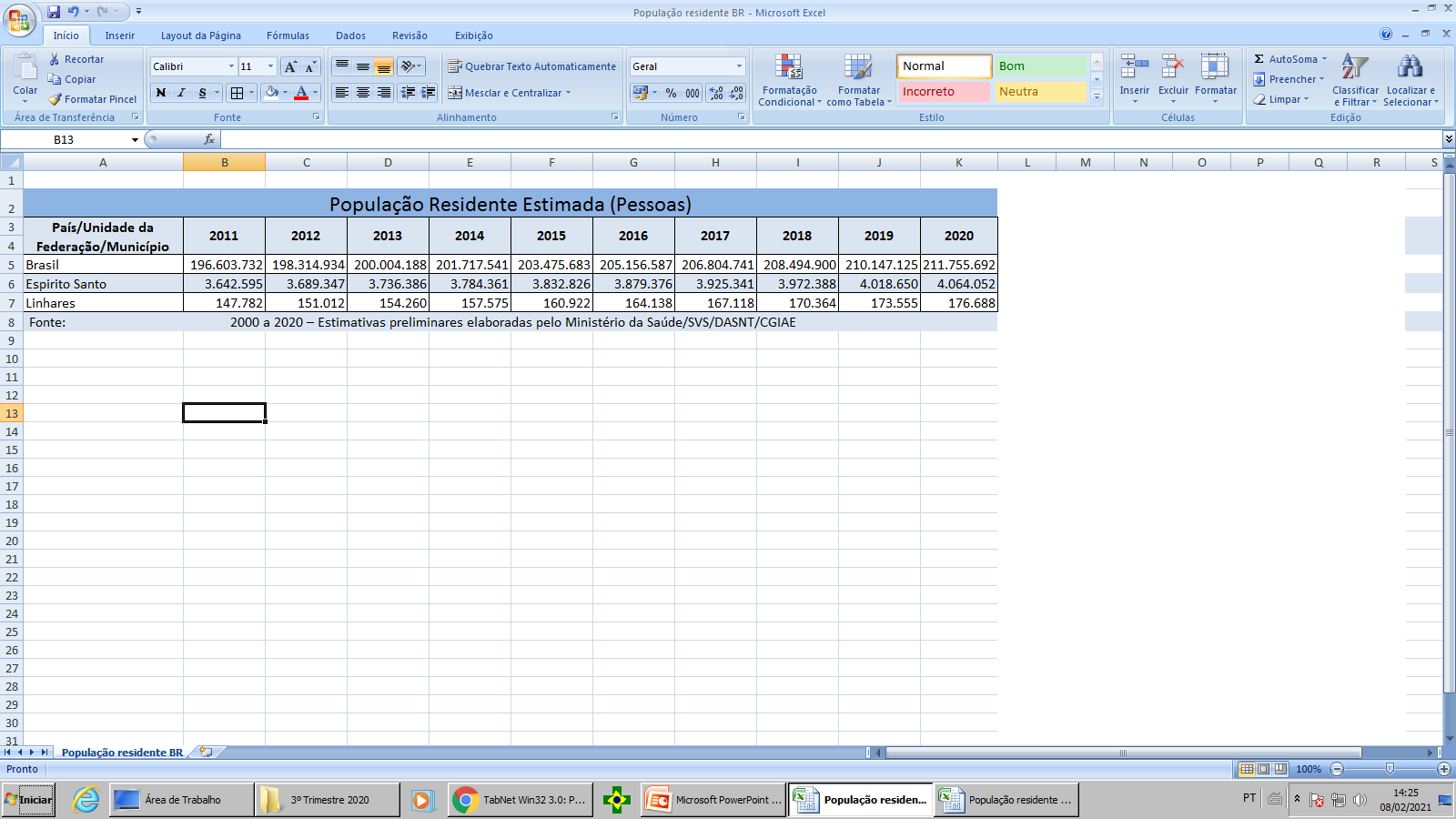 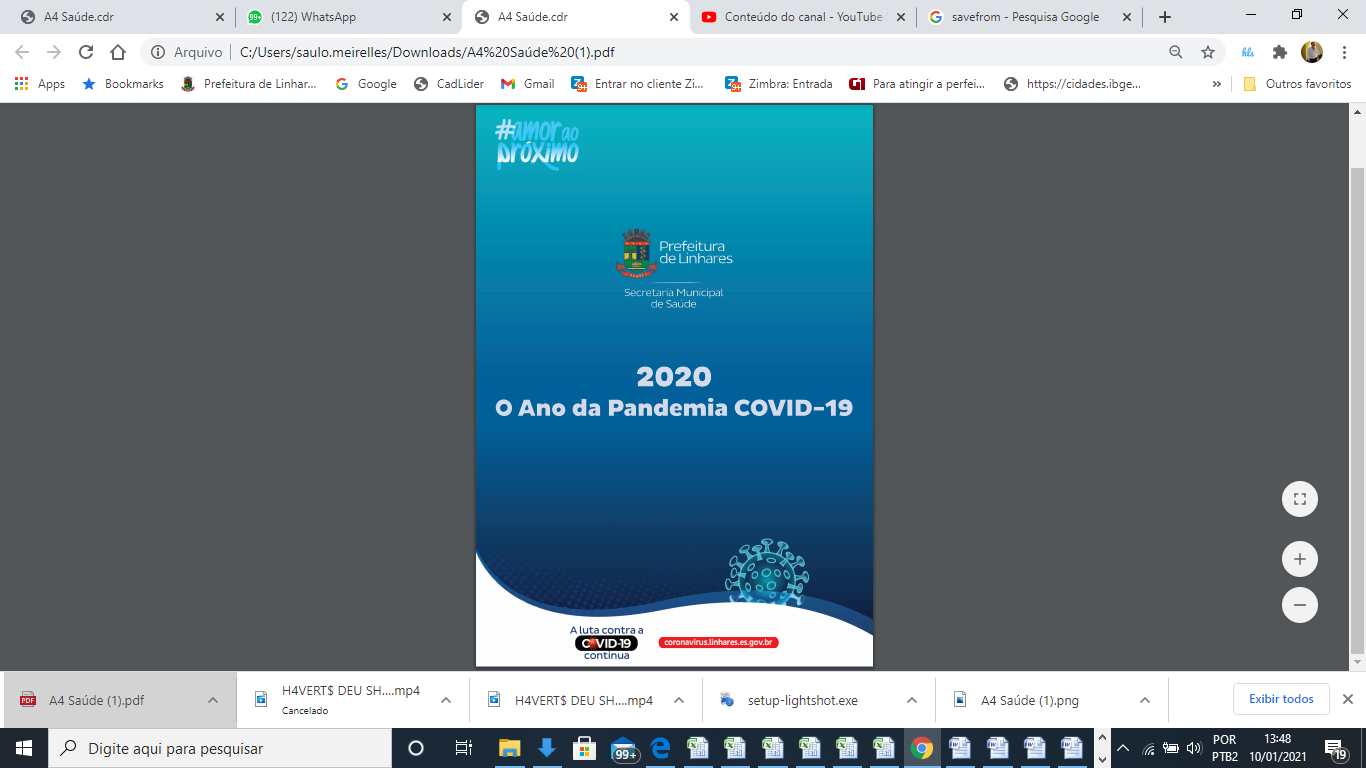 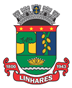 Prefeitura de Linhares
2021:  POPULAÇÃO POR FAIXA
ETÁRIA - PROJEÇÃO IBGE
Secretaria Municipal de Saúde
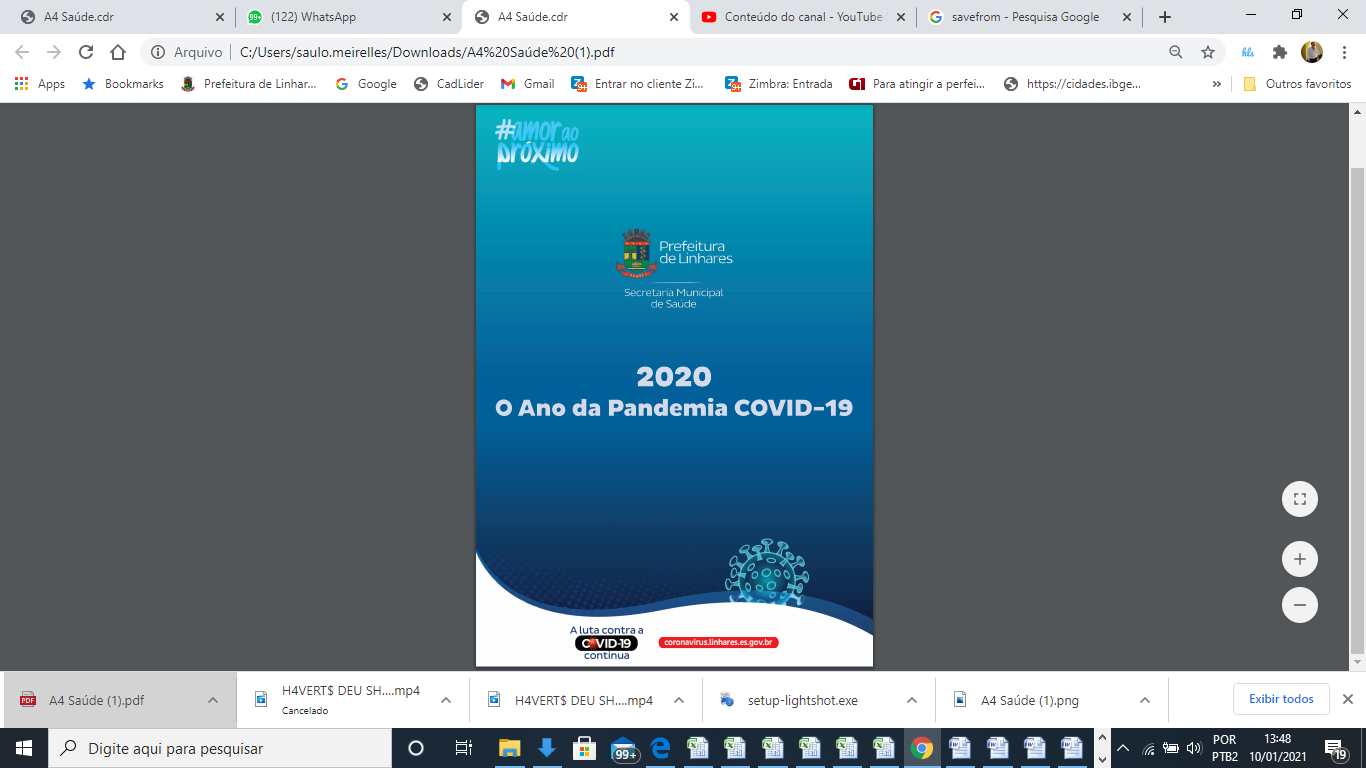 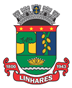 Prefeitura de Linhares
REDE PÚBLICA E PRESTADORA DE SERVIÇO REDE PRIVADA QUE PRESTA SERVIÇO SUS
Secretaria Municipal de Saúde
Fonte: SCNES.
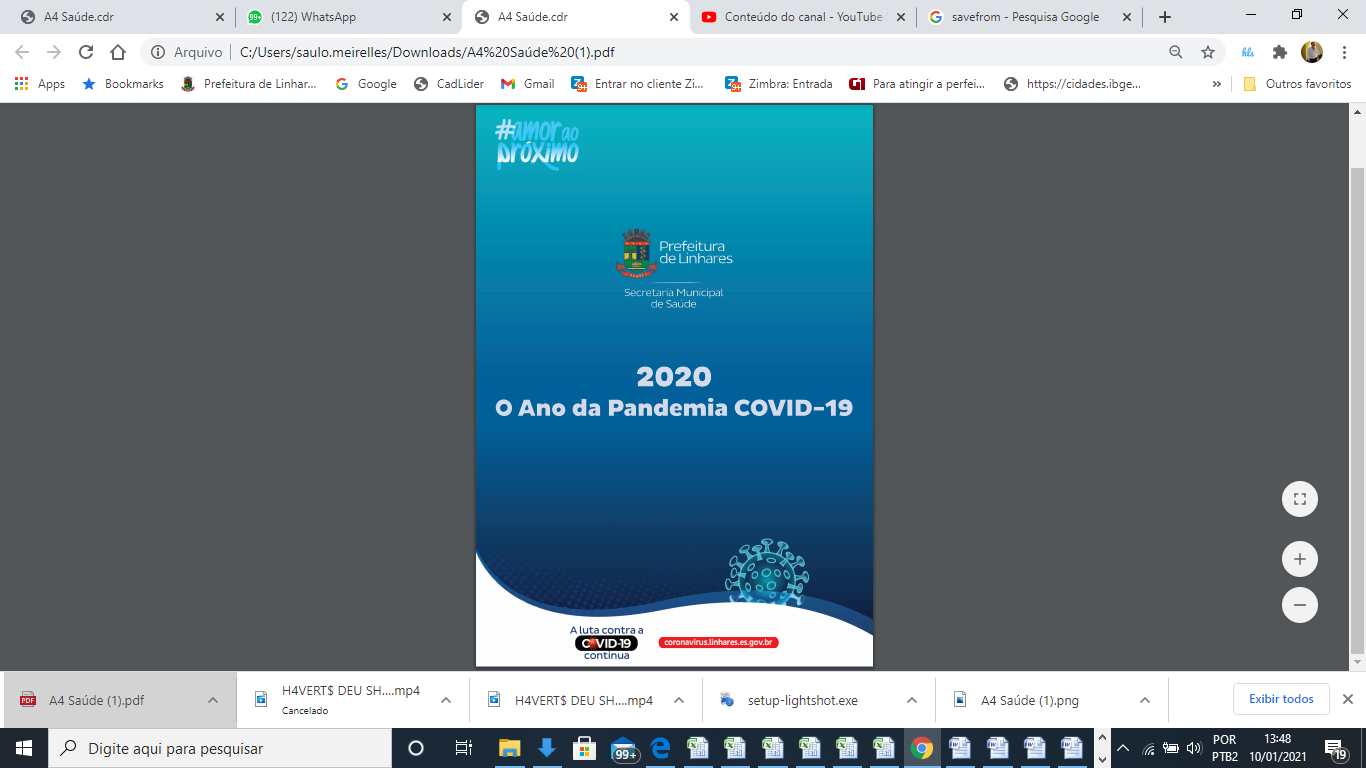 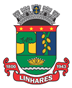 Prefeitura de Linhares
PRODUÇÃO AMBULATORIAL, SUBGRUPOS,  
ESTABELECIMENTO ESPECIALIZADO - LINHARES/ES .
Secretaria Municipal de Saúde
Fonte:   SCNES / MS.
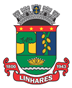 Prefeitura de Linhares
Secretaria Municipal de Saúde - FMS
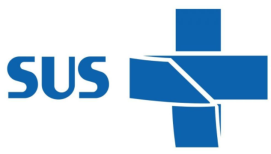 PROCEDIMENTOS / PRODUÇÃO
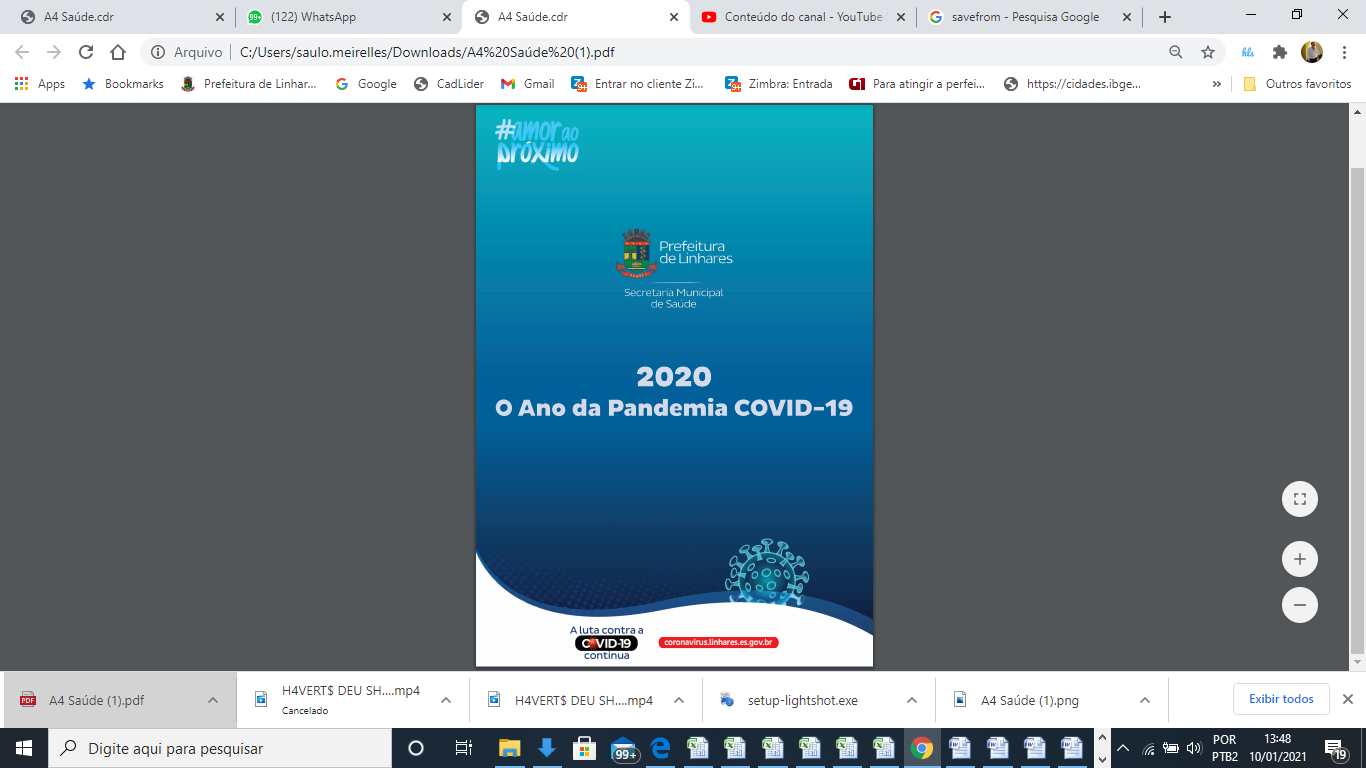 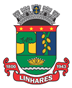 Secretaria Municipal de Saúde
Prefeitura de Linhares
PRODUÇÃO AMBULATORIAL, SUBGRUPOS,  
ESTABELECIMENTO ESPECIALIZADO - LINHARES/ES – JANEIRO A ABRIL / 2022
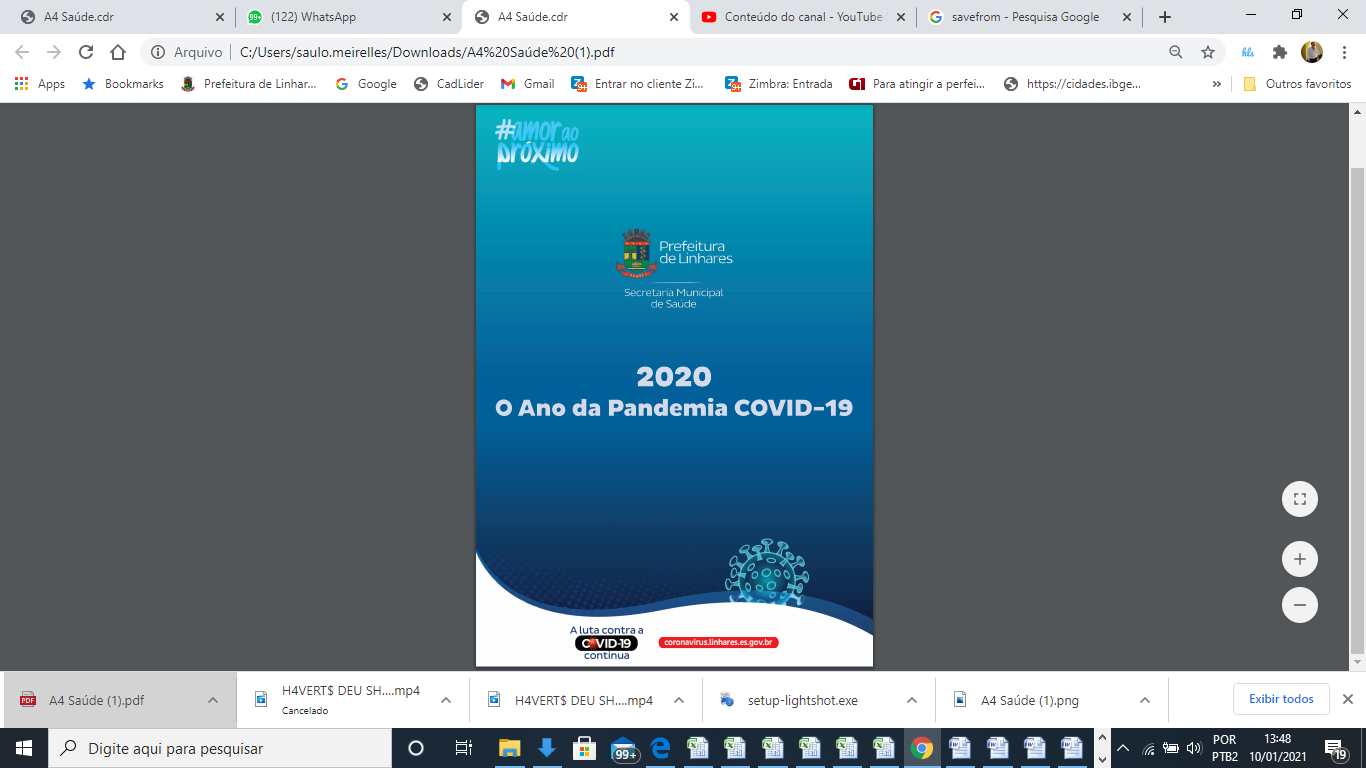 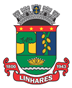 Prefeitura de Linhares
PRODUÇÃO AMBULATORIAL, SUBGRUPOS,  
ESTABELECIMENTO ESPECIALIZADO - LINHARES/ES – JANEIRO A ABRIL / 2022
Secretaria Municipal de Saúde
...
Fonte: SISTEMA DE INFOMAÇÃO AMBULATORIAL (SIA)/TABWIN - DATASUS - MS
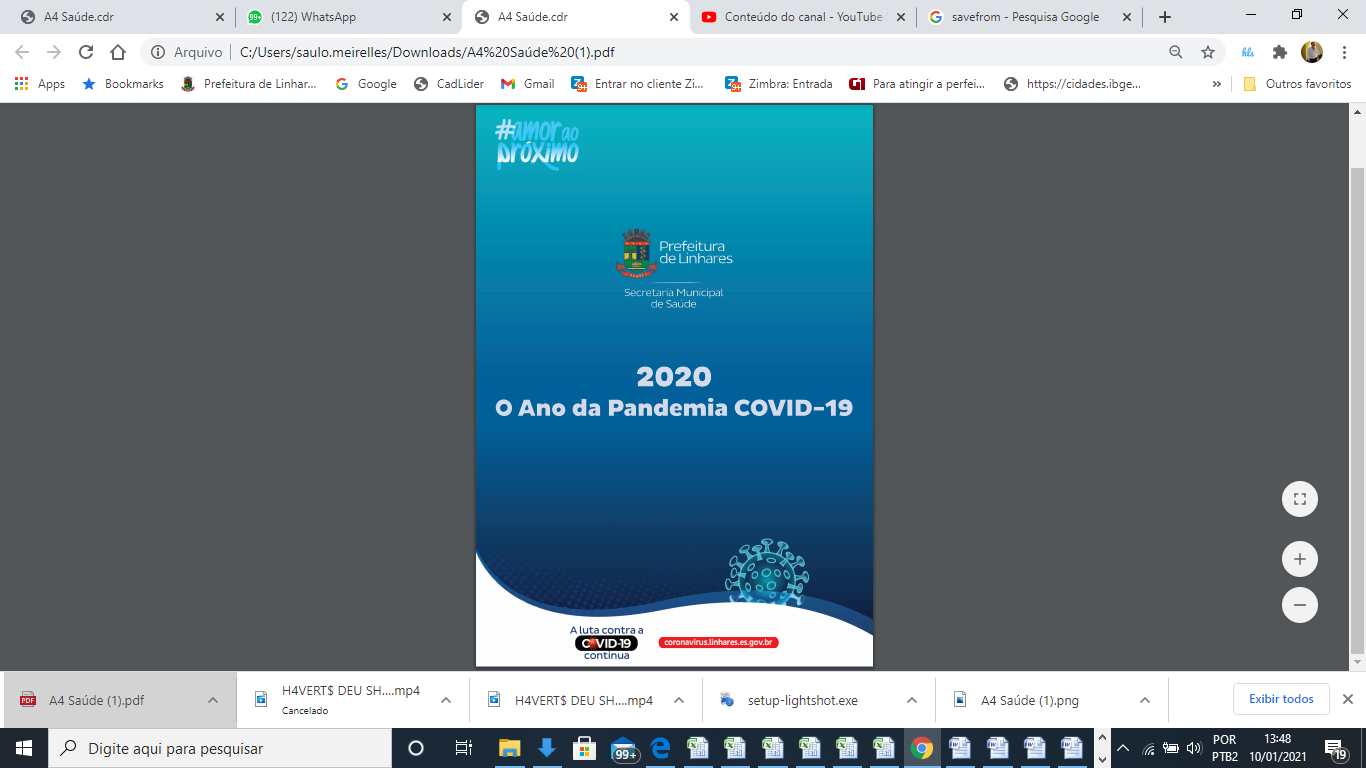 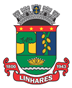 PRODUÇÃO AMBULATORIAL - ESPECIALIDADE, PROFISSIONAIS, LINHARES/ES 
 1º  QUADRIMESTRE DE 2022
Prefeitura de Linhares
Secretaria Municipal de Saúde
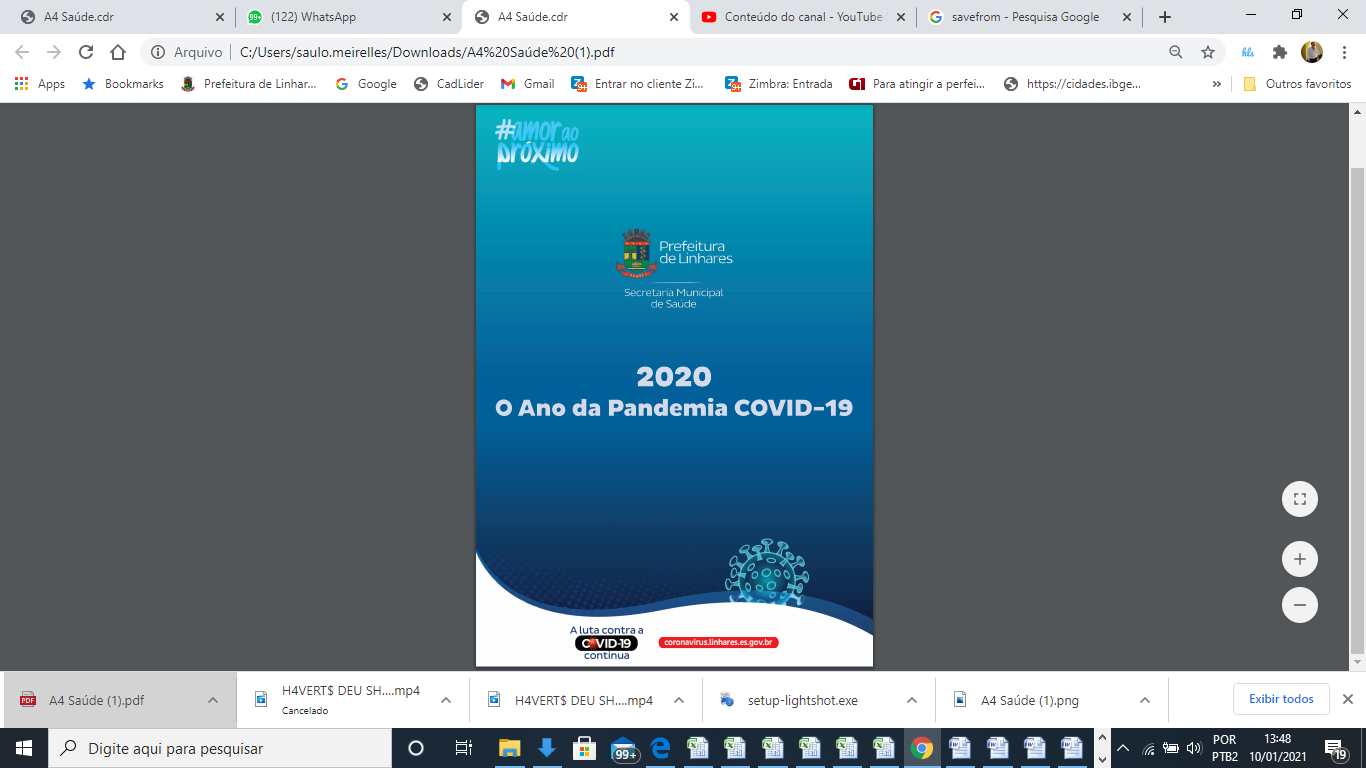 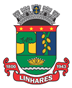 PRODUÇÃO AMBULATORIAL - ESPECIALIDADE, PROFISSIONAIS, LINHARES/ES     
 1º  QUADRIMESTRE DE 2022
Prefeitura de Linhares
Secretaria Municipal de Saúde
Fonte: SISTEMA DE INFOMAÇÃO AMBULATORIAL (SIA)/TABWIN - DATASUS - MS
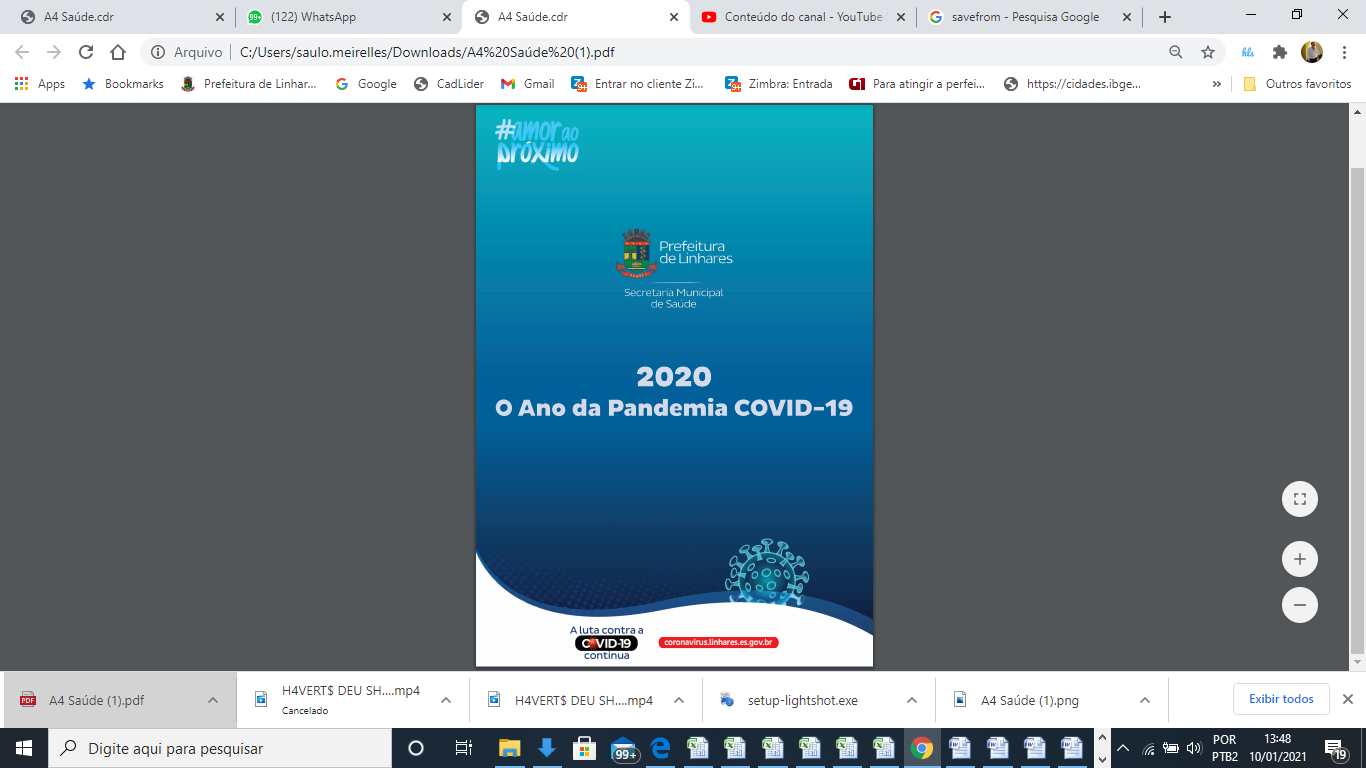 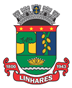 Prefeitura de Linhares
PRODUÇÃO AMBULATORIAL - ATENÇÃO BÁSICA – PROFISSIONAIS -  2022 1º. QUADRIMESTRE
Secretaria Municipal de Saúde
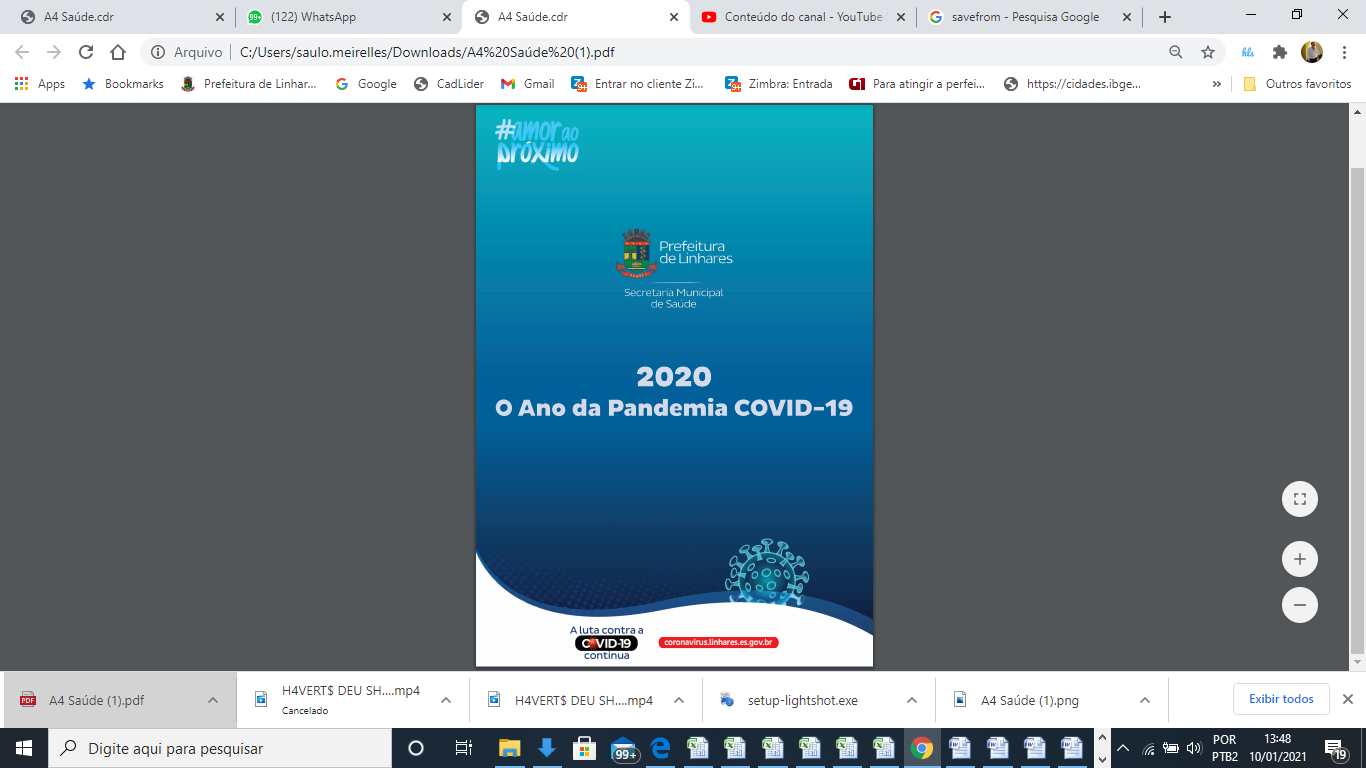 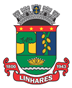 Prefeitura de Linhares
PRODUÇÃO AMBULATORIAL, SUBGRUPOS, HOSPITAL RIO DOCE - LINHARES/ES -  1º QUADRIMESTRE 2022
Secretaria Municipal de Saúde
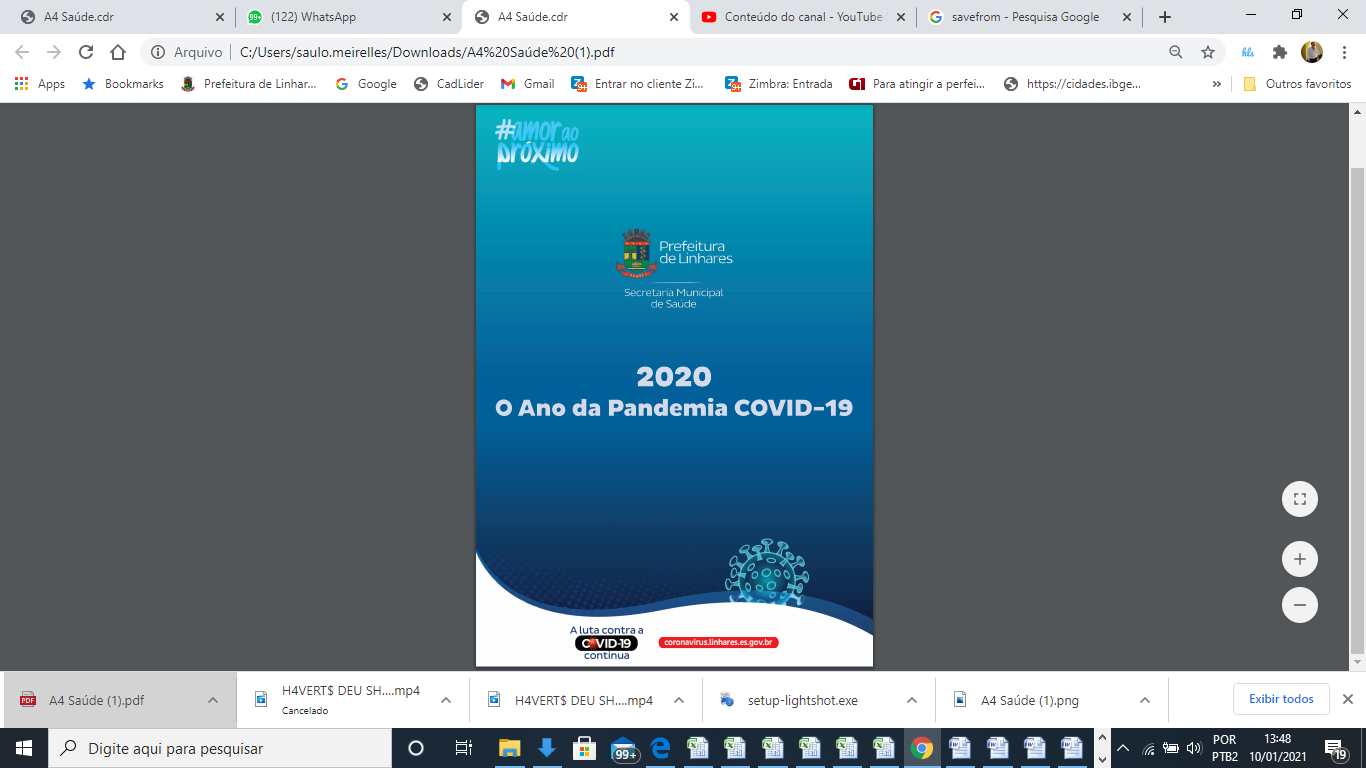 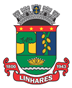 Prefeitura de Linhares
INTERNAÇÕES POR GRUPO DE CAUSA – RIO DOCE
2022: 1º QUADRIMESTRE.
Secretaria Municipal de Saúde
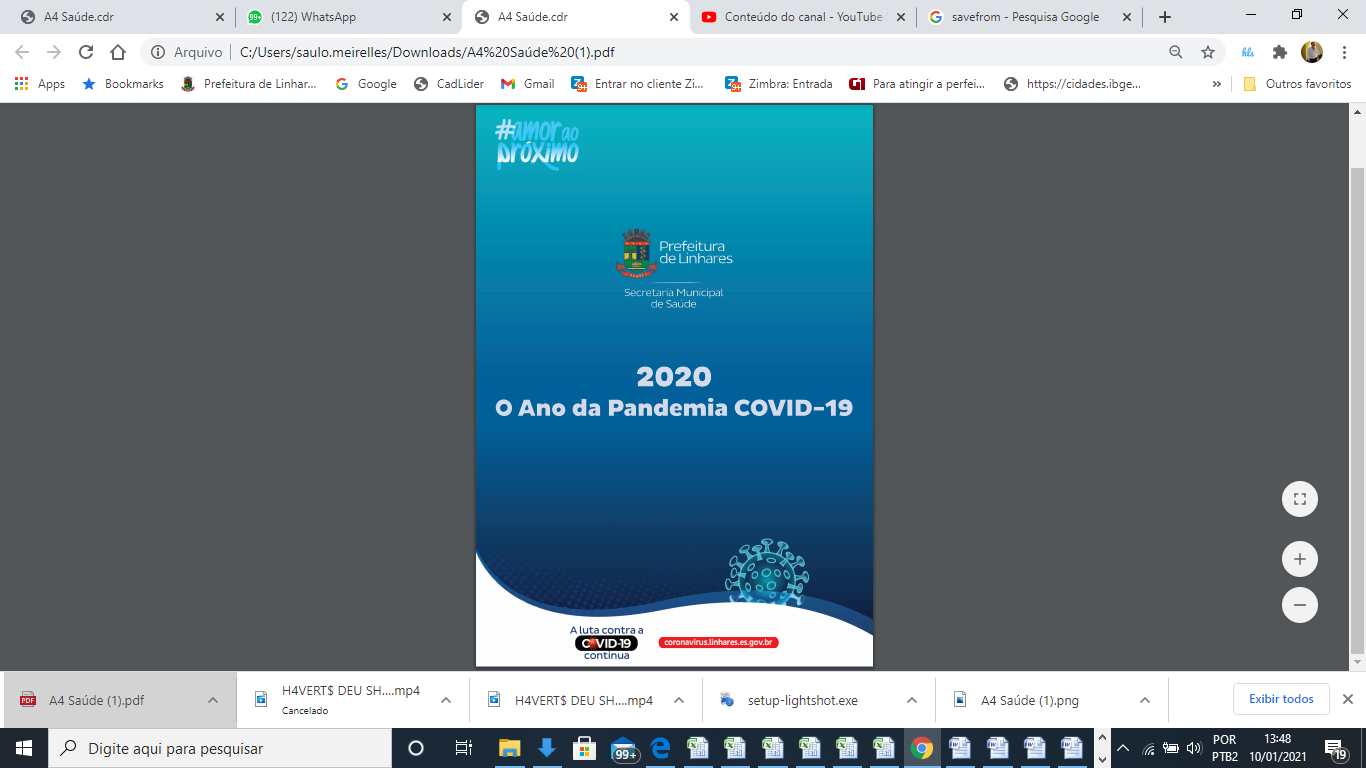 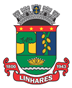 Prefeitura de Linhares
INTERNAÇÕES HGL, LINHARES-ES
2022: 1º QUADRIMESTRE
Secretaria Municipal de Saúde
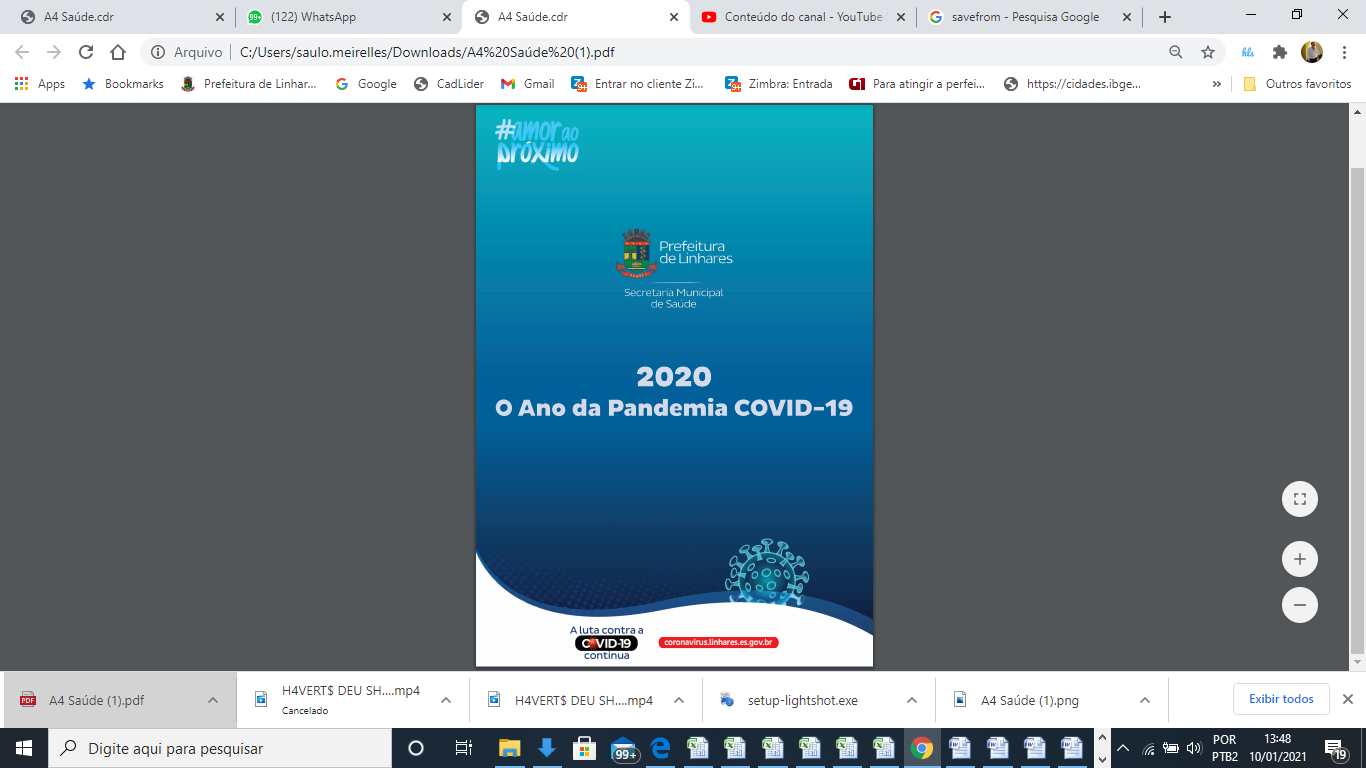 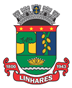 MORTALIDADE POR GRUPOS DE CAUSAS - RESIDENTES  LNHARES-ES  - 1º QUADRIMESTRE/2022
Prefeitura de Linhares
Secretaria Municipal de Saúde
Fonte: SISTEMA DE INFOMAÇÃO AMBULATORIAL (SIA)/TABWIN - DATASUS - MS
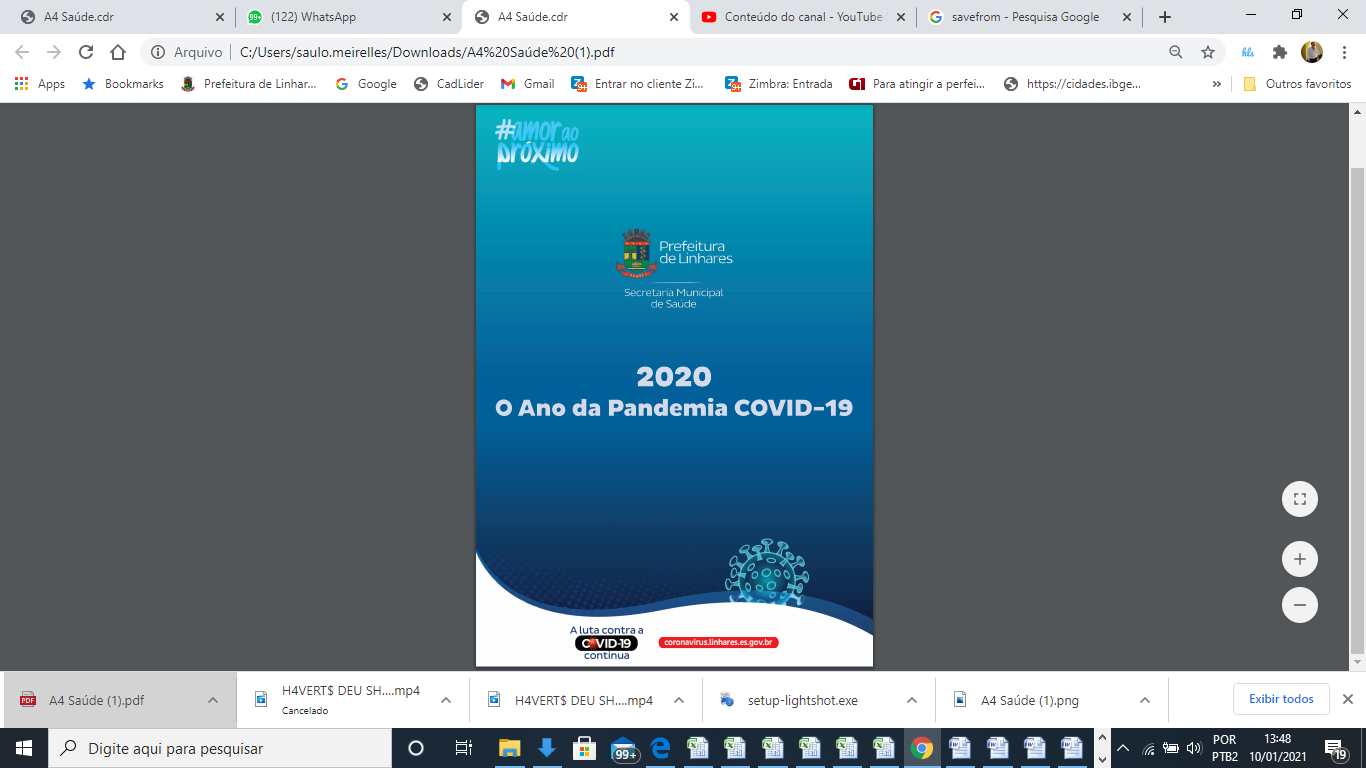 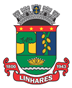 Prefeitura de Linhares
Secretaria Municipal de Saúde
INDICADORES DA SAÚDE 
ANO 2022 – 1º QUADRIMESTRE
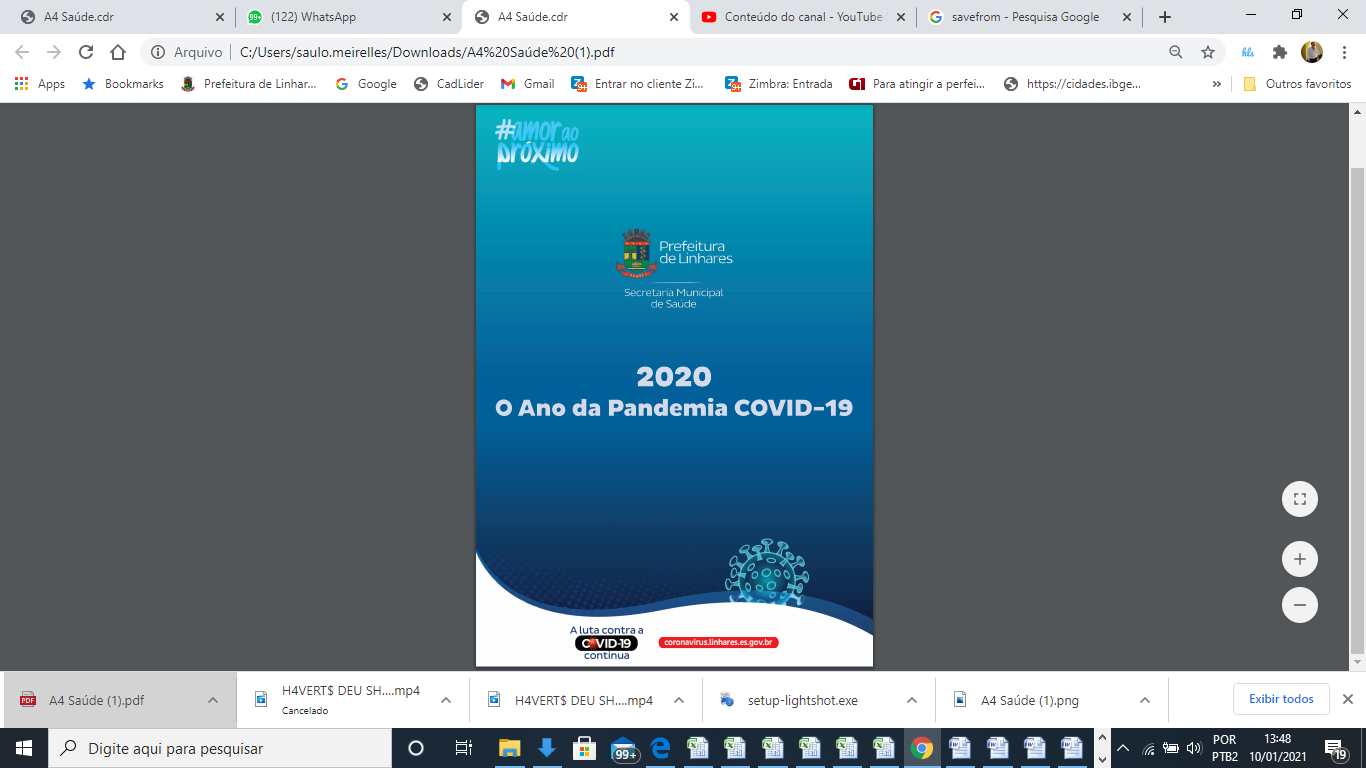 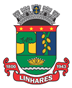 Prefeitura de Linhares
BALANCETE – DESPESAS / INVESTIMENTOS
1º  QUADRIMESTRE - 2022
Secretaria Municipal de Saúde
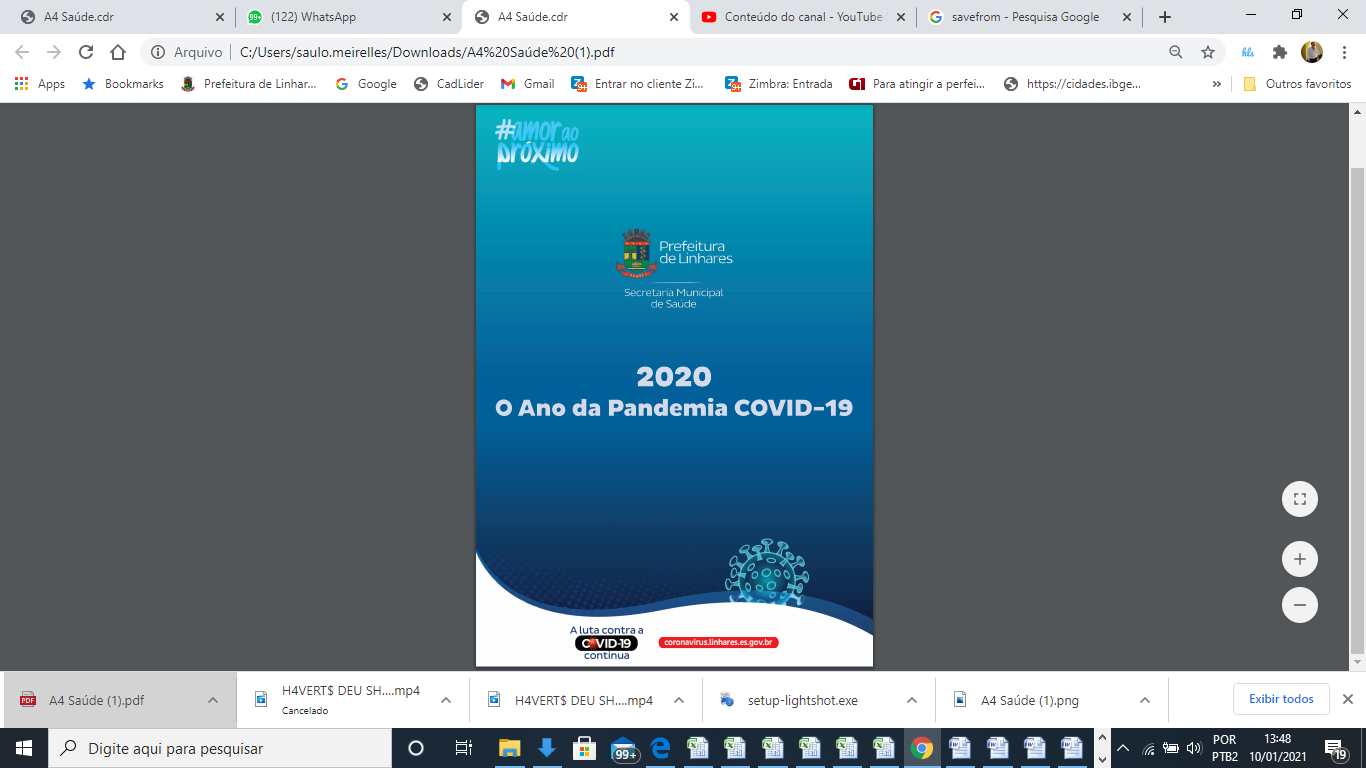 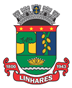 Prefeitura de Linhares
BALANCETE – DESPESAS / INVESTIMENTOS
1º QUADRIMESTRE - 2022
Secretaria Municipal de Saúde
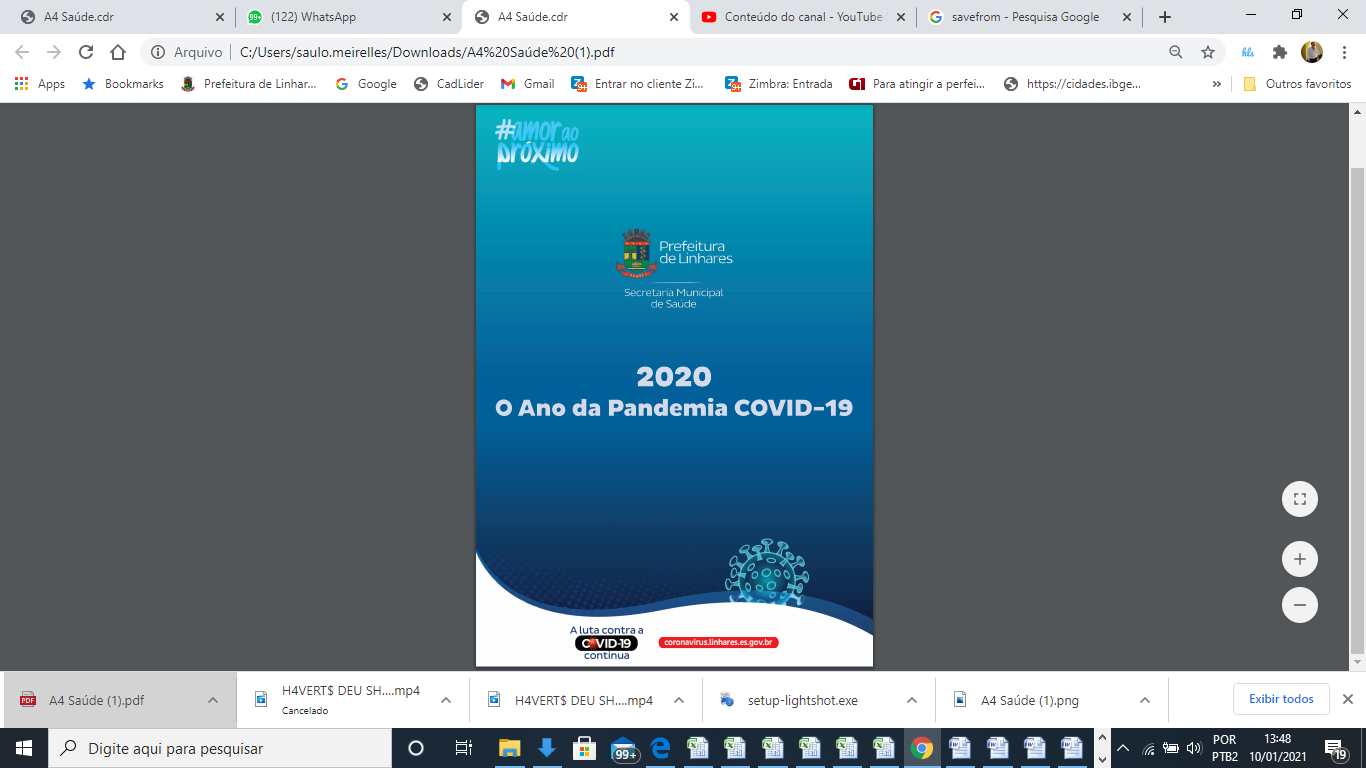 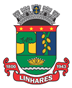 Prefeitura de Linhares
Secretaria Municipal de Saúde
BALANCETE  /  DESPESA PESSOAL
1º QUADRIMESTRE - 2022
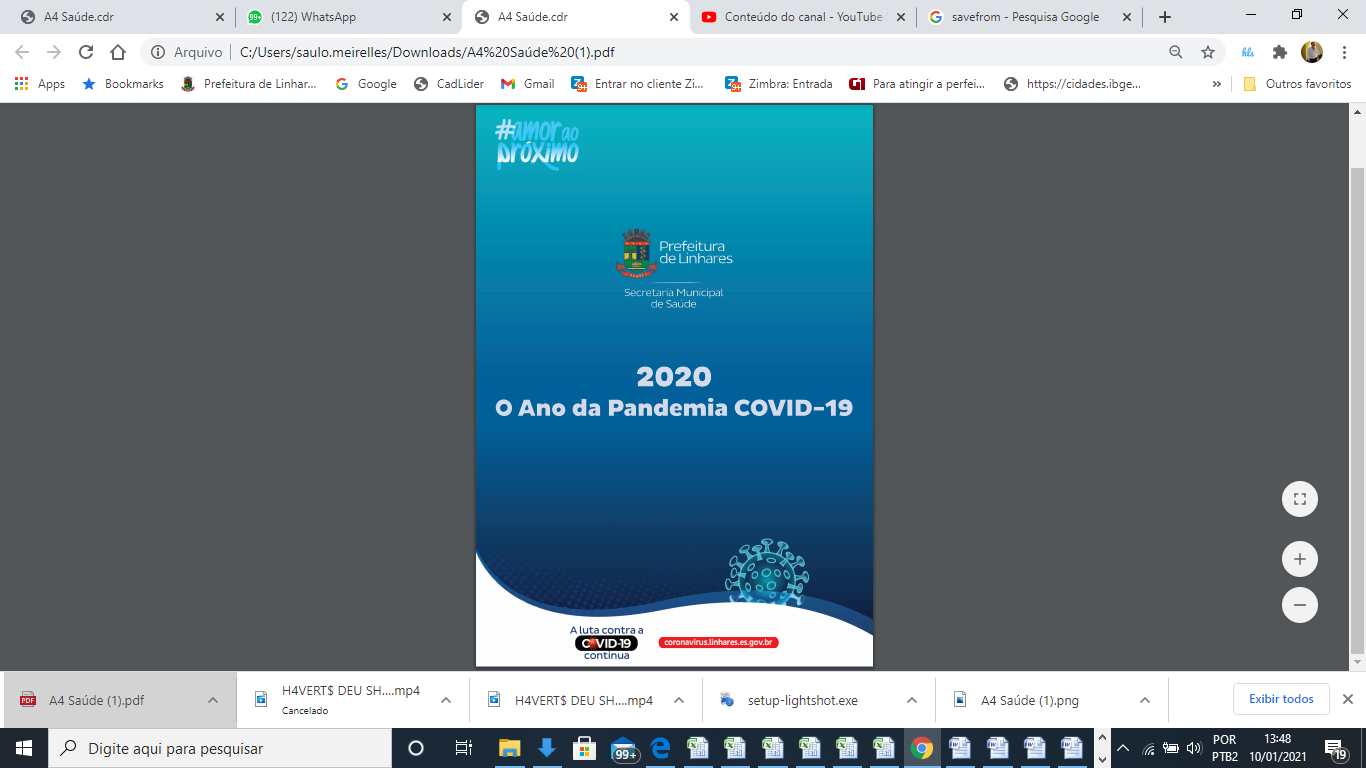 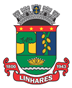 Prefeitura de Linhares
Secretaria Municipal de Saúde
DESPESAS POR FONTE DE RECURSOS
1º QUADRIMESTRE - 2022
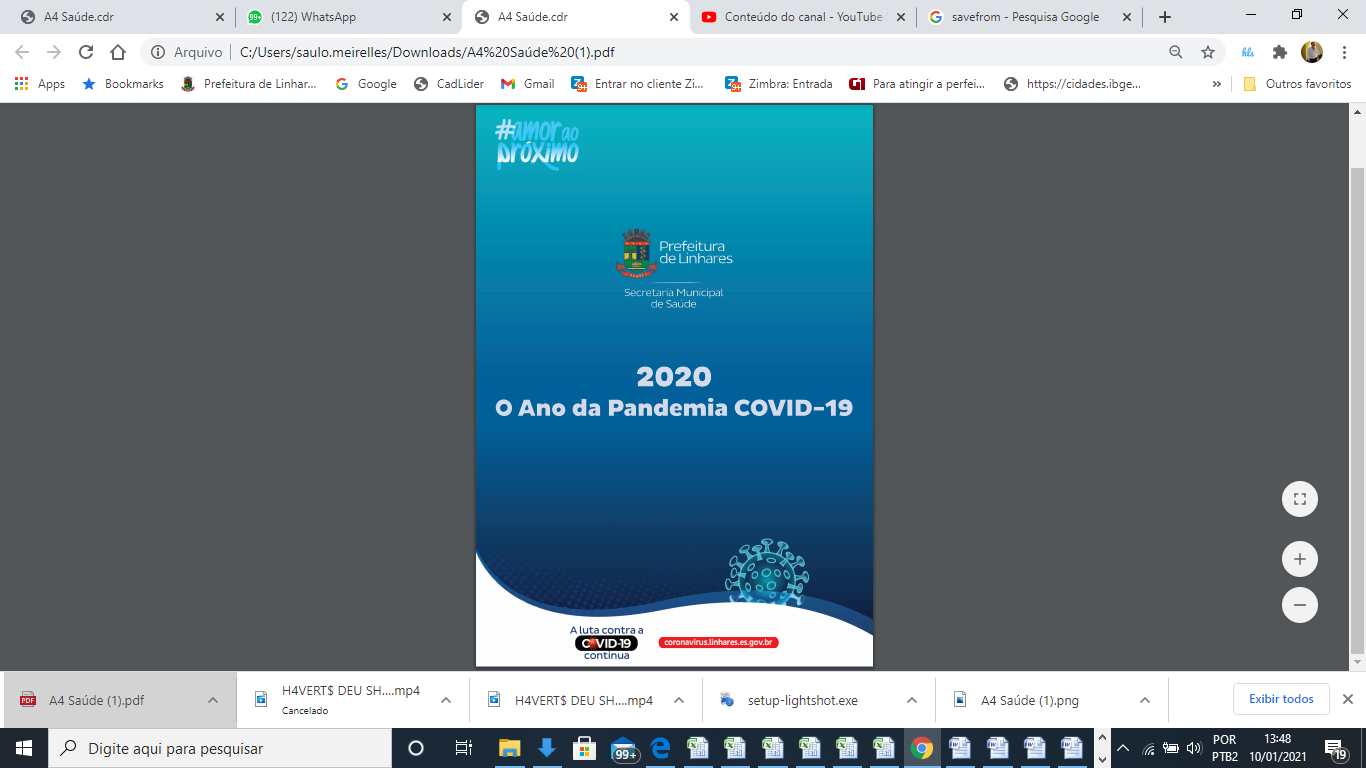 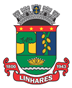 Prefeitura de Linhares
Secretaria Municipal de Saúde
FOLHA DE PAGAMENTO - 2022
X
 TOTAL LIQUIDADO – 2022
1º QUADRIMESTRE
DESCRIÇÃO                                                       Valores – R$
1    GASTO COM FOLHA – Jan à Abril / 2022              60,0 milhões

2    TOTAL DESPESAS / INVEST. SAÚDE >>>            155,4 Milhões
% 
38,61
Nota Explicativa 
Total da folha de pagamento da saúde com encargos.
FONTE: BALANCETE  ANALÍTICO DA DESPESA - CONTABILIDADE
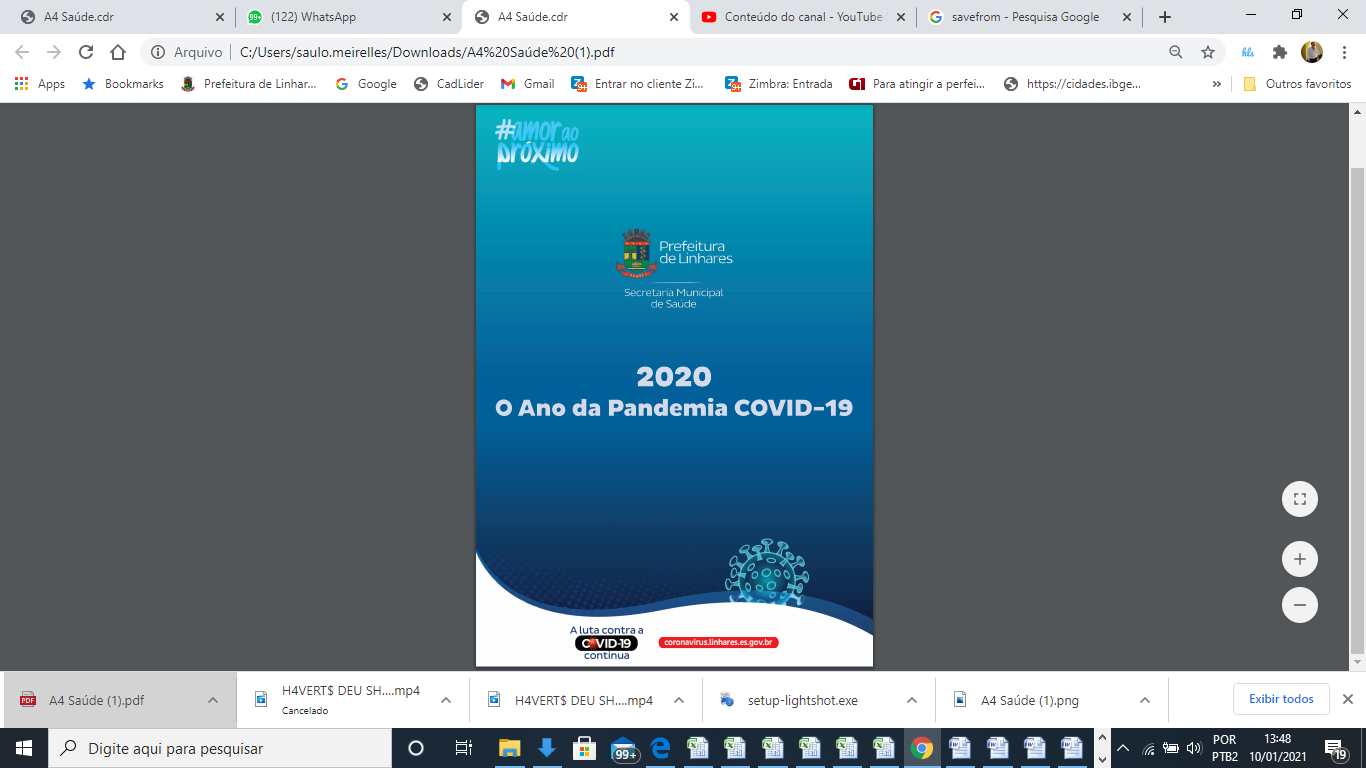 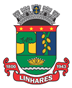 Prefeitura de Linhares
Secretaria Municipal de Saúde
RECURSOS PRÓPRIOS – SAÚDE / 2022
Municípios Capixabas
32,55%
Investimento de Recursos Próprios na Saúde no 2º Quadrimestre
 de 2021
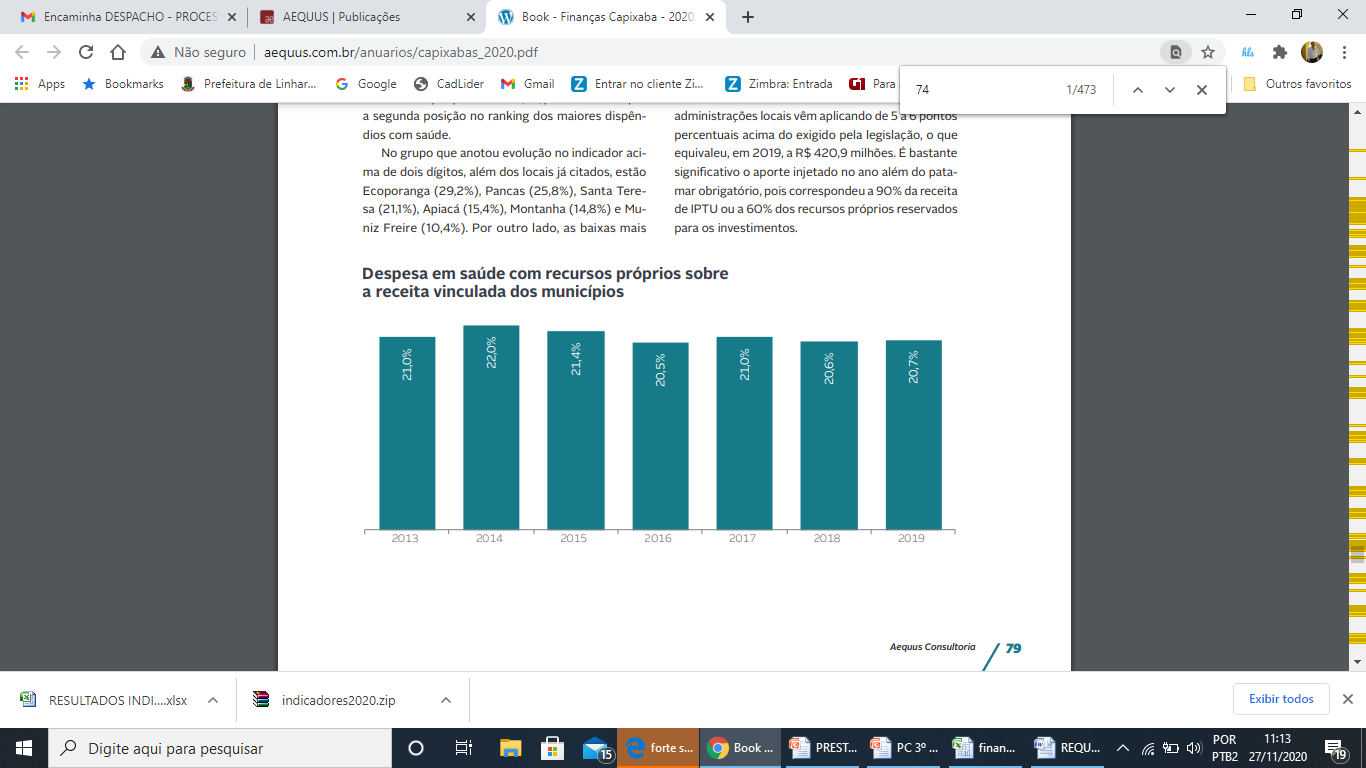 Valor acima do Limite Constitucional -15% 
R$ 49,4 Milhões.
A média de investimentos na saúde dos municípios capixaba, em 2020 foi de 21,1%.   
Fonte: revista finanças capixaba
Fonte: Relatório Resumido da Execução Orçamentária
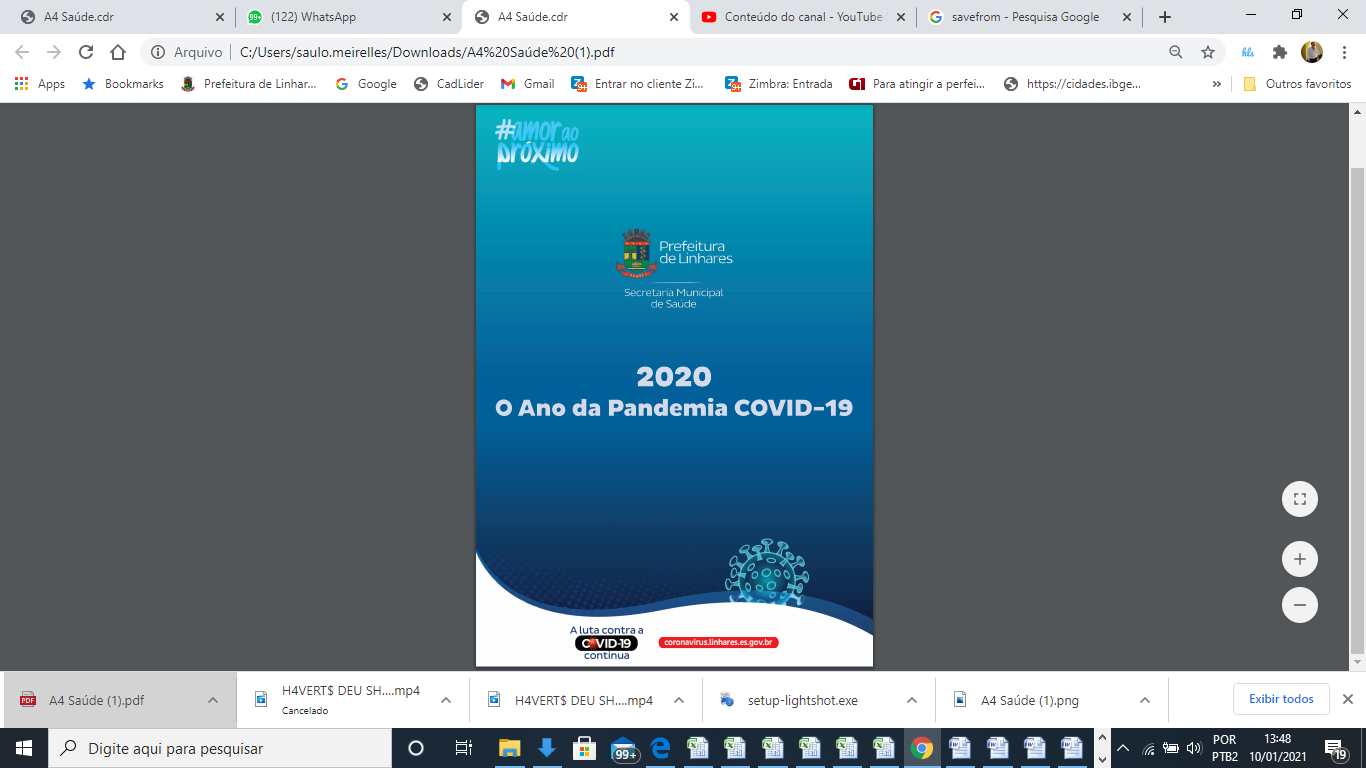 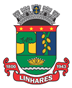 Prefeitura de Linhares
AÇÕES ESTRUTURANTES 2022
Secretaria Municipal de Saúde
CAPACITAÇAO DOS ATENDENTES E OUTROS PROFISSIONAIS
VACINAÇÃO  CONTROLE, LOGÍSTICA E MUTIRÕES
REFORMA DO HGL
MANUTENÇÃO NAS UNIDADES
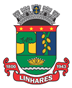 Prefeitura de Linhares
Secretaria Municipal de Saúde - FMS
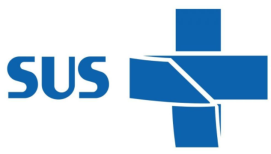 IMAGENS SAÚDE
OUTUBRO / 2021
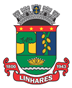 Prefeitura de Linhares
2021:  COVID-19
AÇÕES E INDICADORES DO MUNICÍPIO
Secretaria Municipal de Saúde
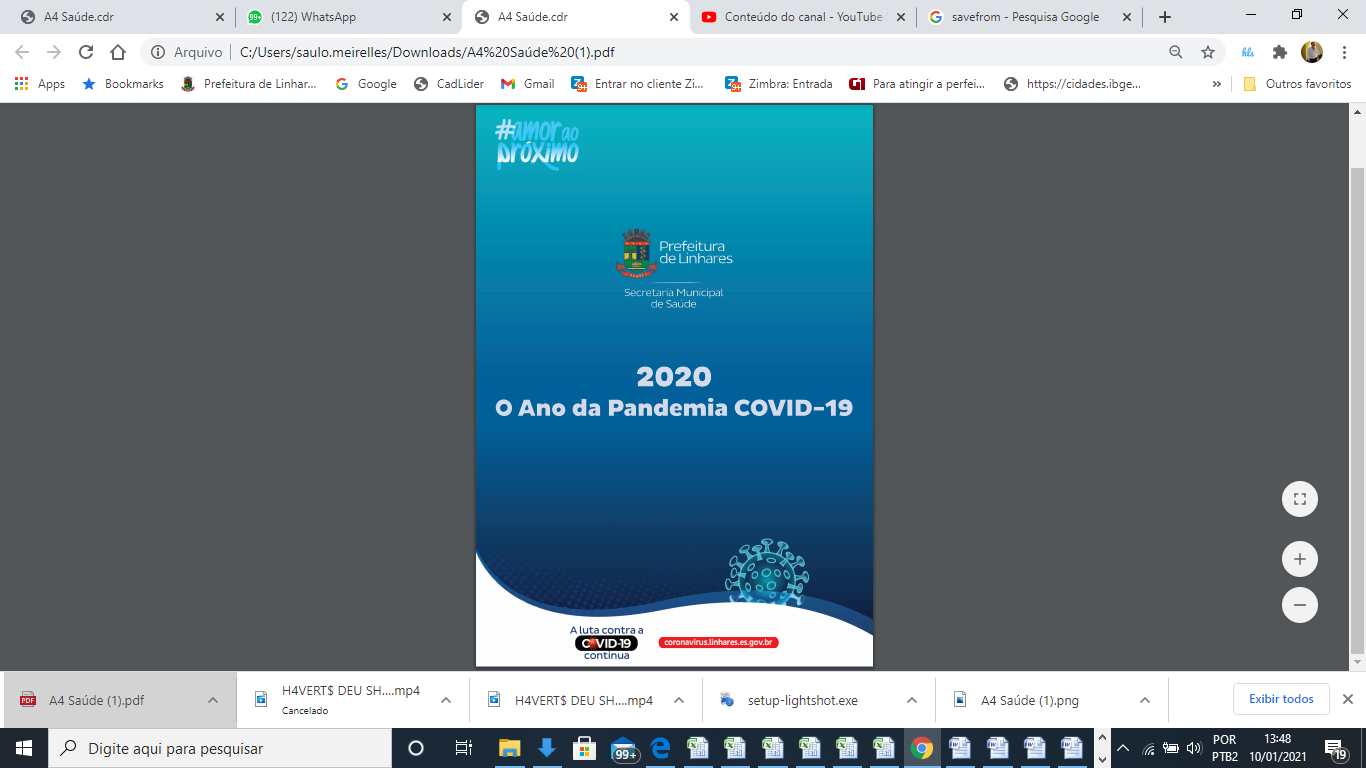 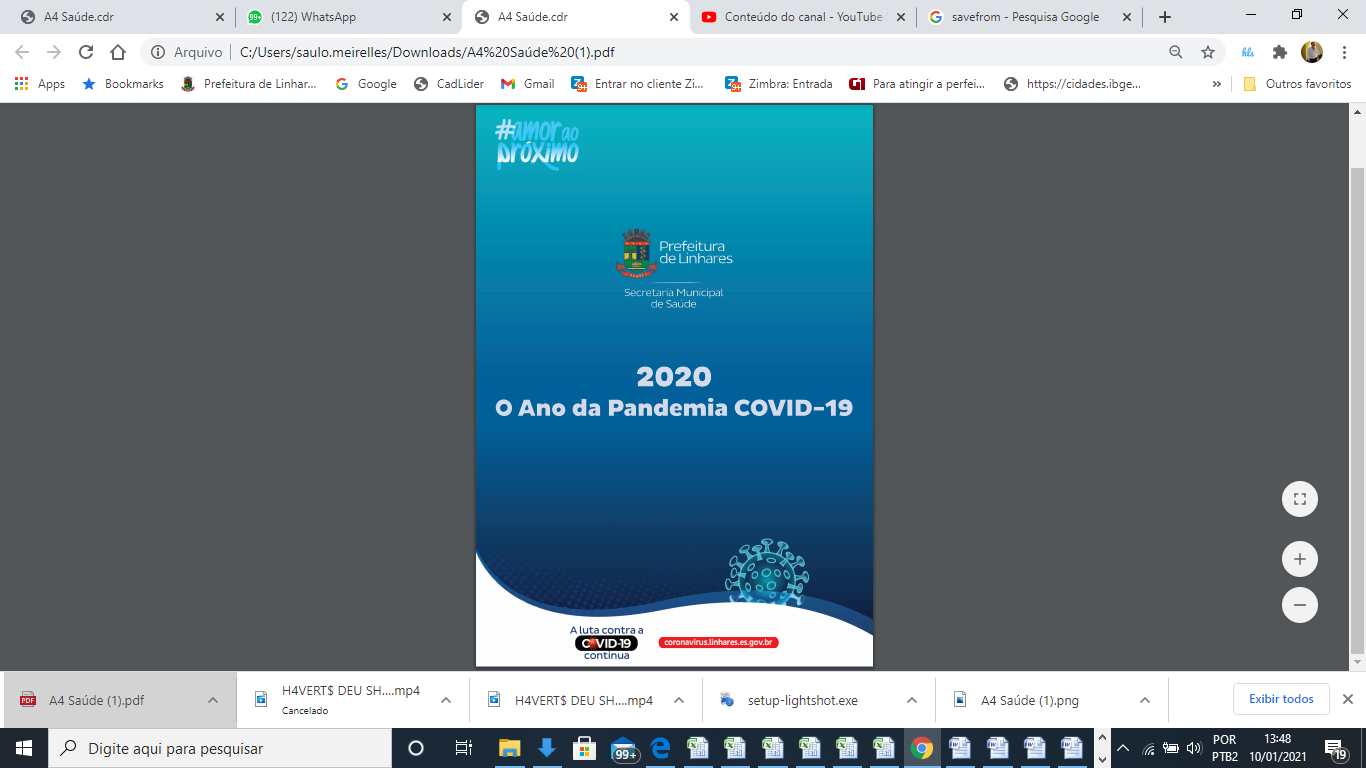 INDICADORES - COVID
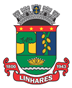 Prefeitura de Linhares
2021:  COVID-19
PRIMEIRO QUADRIMESTRE – ATIVOS E ÓBITOS
Secretaria Municipal de Saúde
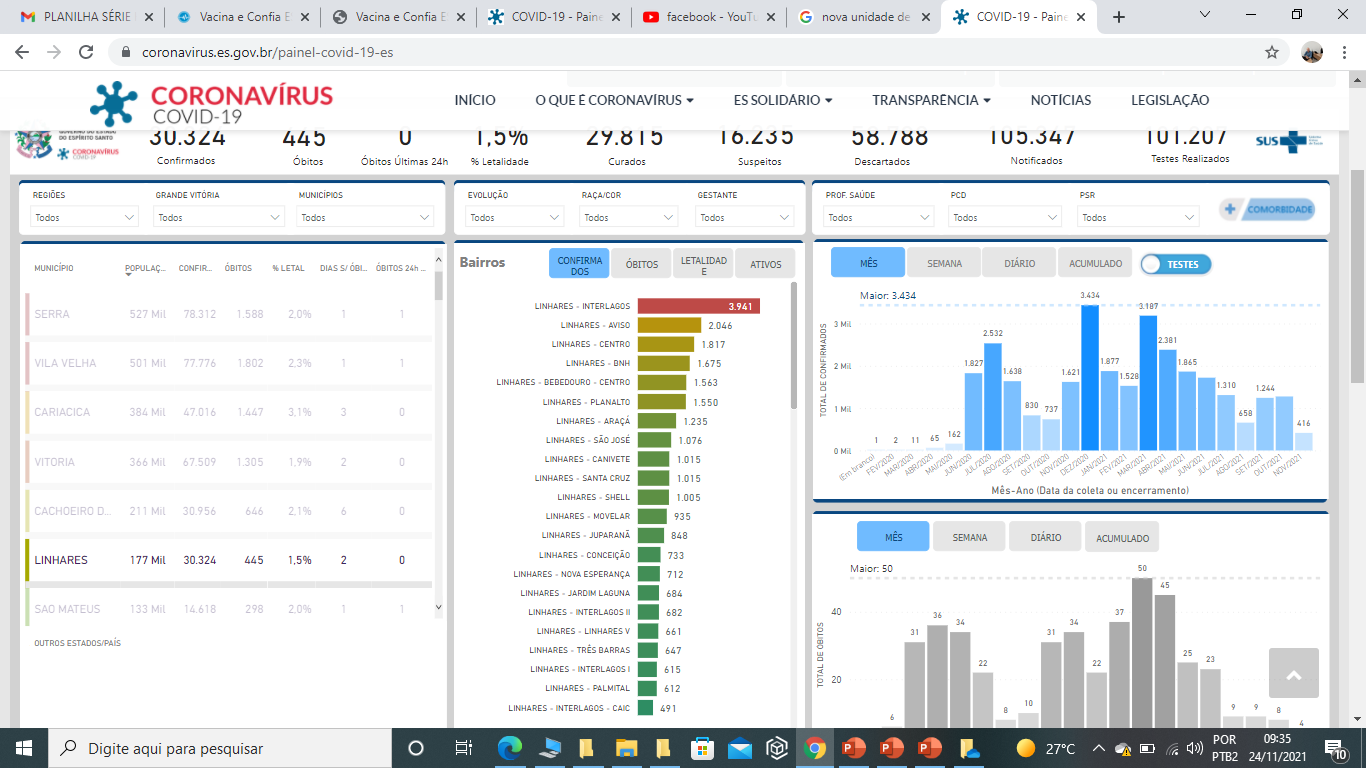 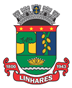 Prefeitura de Linhares
2021:  COVID-19
PRIMEIRO QUADRIMESTRE –  ÓBITOS
Secretaria Municipal de Saúde
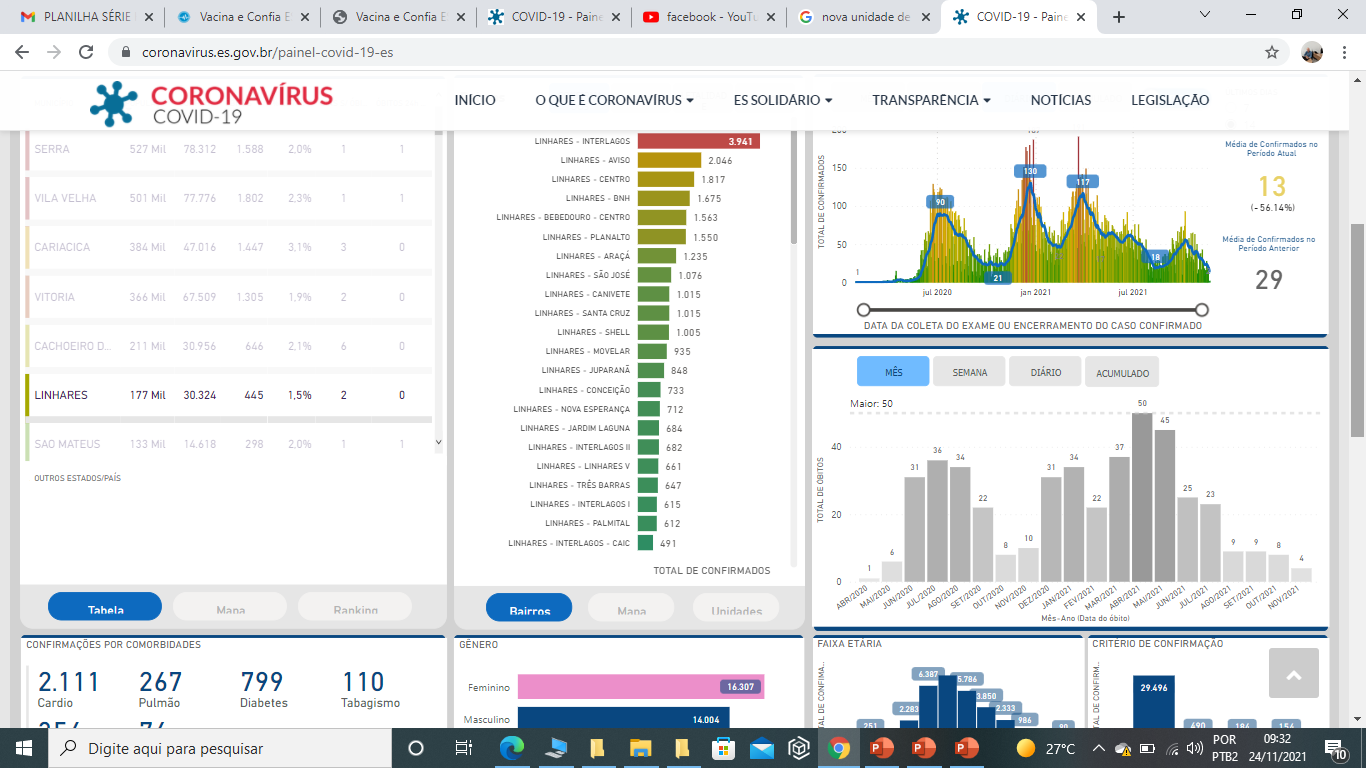 O maior registro de óbitos aconteceu no mês de abril de 2021
Conclusão
O segundo quadrimestre do ano de 2021, foi um período que aumento a expectativa em torno do controle da pandemia com o aumento da vacinação em todo o município. Houve redução a ocupação dos leitos e o mesmo aconteceu com Hospital Rio Doce e UNIMED. Nesse período os hospitais do município reduziram a quantidade de leitos disponíveis para COVID. 

Quanto a vacinação, houve discussão permanente com a vigilância e todo o procedimento de distribuição e aplicação de vacinas foram efetivados de forma satisfatória. A comunicação do município foi importante e permitiu atualizações permanentes para a população,  tanto sobre a vacinação e também sobre o cenário da pandemia no Município.  

Já em relação ao equilíbrio financeiro, o orçamento de 2021 precisou ser ajustado, considerando que havia expectativa de efetivar a Estadualização já no início de 2021, o que  não ocorreu.  Considera-se ainda que novos serviços foram implantados, como a transferência da  pediatria para a UPA infantil.

Em relação a Estadualização, continuam as discussões com Estado onde há o comprometimento de repasse de recursos no valor de R$ 1,5 milhão para cobrir o custeio do Hospital Geral de Linhares,  No entanto, a SESA sinalizou o repasse de apenas R$ 8,5 milhões, ficando de avaliar a possibilidade de complementar o recurso.

Os  despesas com a COVID-19  continuam  e comprometem os investimentos em saúde,  causando desequilíbrio no orçamento anual, sendo ajustados com recursos próprios do município.